小学校用
はじめてのChromebook
ク ロ ム ブック
【はじめて編】
つか   かた   ちゅうい
使い方の注意
使いはじめる「ログイン」・かたづける「シャットダウン」
Chromebookの操作方法
そうさ ほうほう
おやくそく
そつぎょう
・Chromebookはあなたが卒業するまでつかう
　大事な機械です。やさしく大切に扱いましょう。
・もしChromebookがなくなった場合は
　すぐに先生に連絡してください。
　⇒　ほかの人が使えないように手続きします。
だいじ　　　  きかい
たいせつ　　あつか
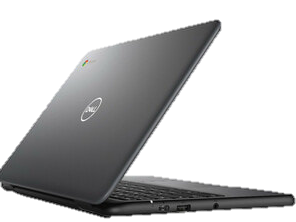 ばあい
れんらく
てつづ
つか
Chromebookの準備
じゅんび
じゅんでん　　　　　　　　　　　 ぬ           　ほかんこ　　　　　　 と       だ
・充電ケーブルを抜いて保管庫から取り出しましょう
線はひっぱって抜くと
こわれやすいです









抜くときはねもとを持ちまっすぐに抜きましょう
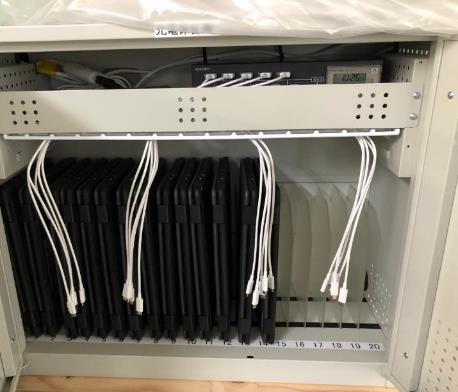 充電ケーブル
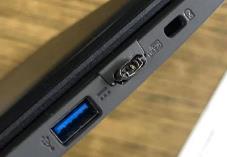 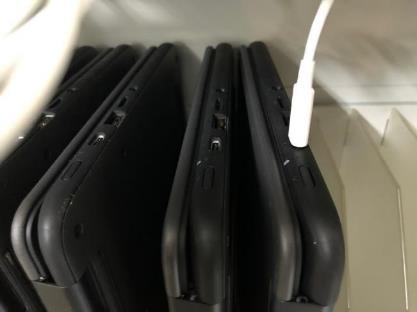 こんなふうに
なっちゃうよ・・・
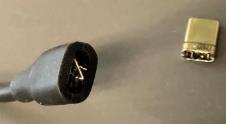 も
も
Chromebookの持ち方
りょうて
両手でしっかりと持ちましょう
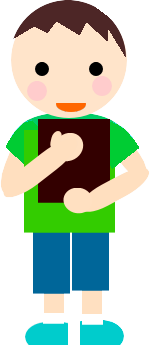 落とすと
こわれて
しまいます
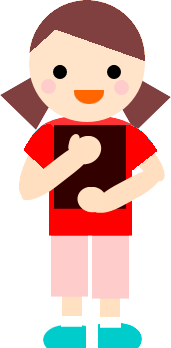 お
Chromebookを使うときの注意
つか
ちゅうい
つくえ
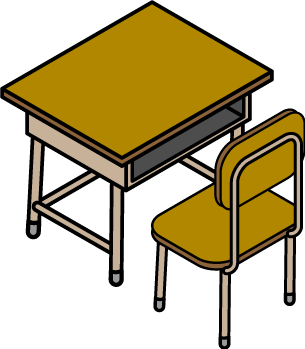 ・はみださないように机の上におきましょう
・使わないときはしまっておきましょう
・パソコンの上にうでや物をのせるのは
　やめましょう　
・しめるときは間に何かはさまっていないか
　かくにんしましょう（画面がわれてしまいます）
・近くに水やのみ物をおかないようにしましょう
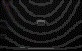 もの
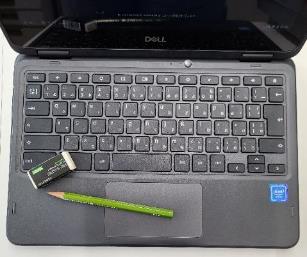 がめん
×
電源の入れ方
でんげん
あ
ふたを開けましょう
ふたを開けると電源が入ります
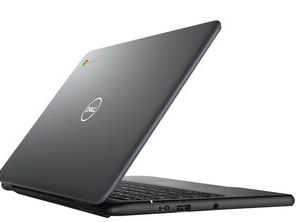 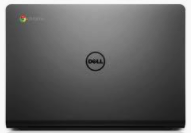 電源の入れ方
でんげん
電源が入らないときには電源ボタンを押しましょう
お
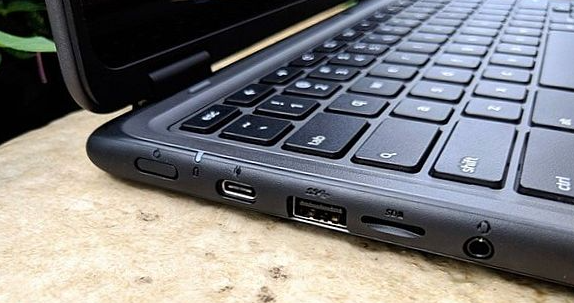 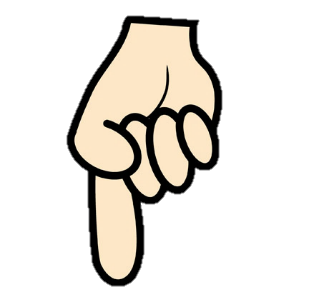 はじめの画面
がめん
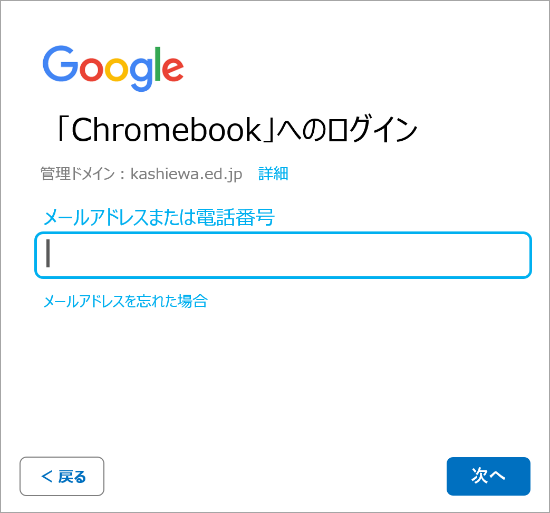 しばらくすると
この画面が出てきます
はじめてのログイン
ログインカードの確認
かくにん
じょうほう   ちゅうがくせい                つか    だいじ   こじんじょうほう
このカードの情報は、中学生になっても使う大事な個人情報です
ほかの人にわからないように、大切に保管してください
たいせつ   ほかん
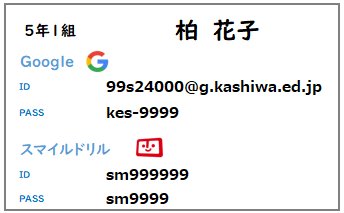 きごう
Ｓの他は数字
IDとPASSに使う記号
  ＠　アットマーク
   .　ドット
   -　ハイフン
大切な個人情報です。
人に教えないようにしましょう
小学校
ID（メールアドレス）の入力
①自分のカードの「ID」を入力しましょう
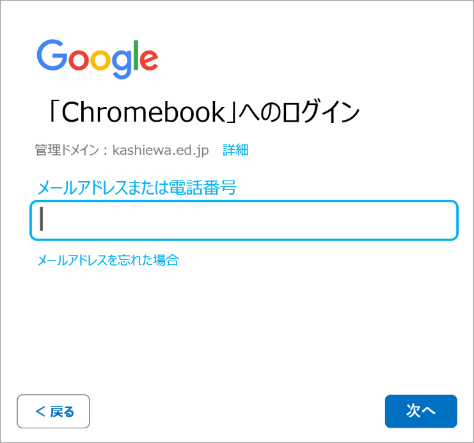 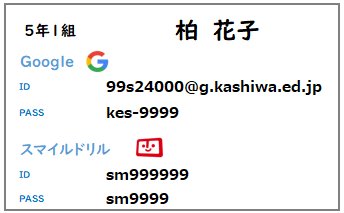 ＩＤを入力するためのキー
99s24000@g.kashiwa.ed.jp
← Backspace
　(バックスペース)
１～０ 数字
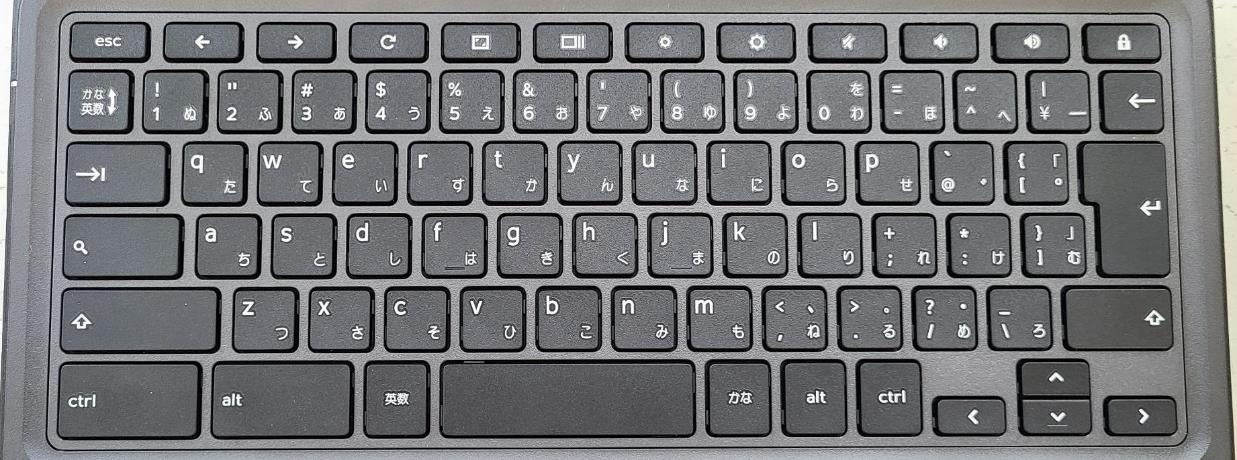 ＠ アットマーク
. ドット
ＩＤ（メールアドレス）の入力
ゆび
つぎ
② 入力ができたら「次へ」を指でおしましょう
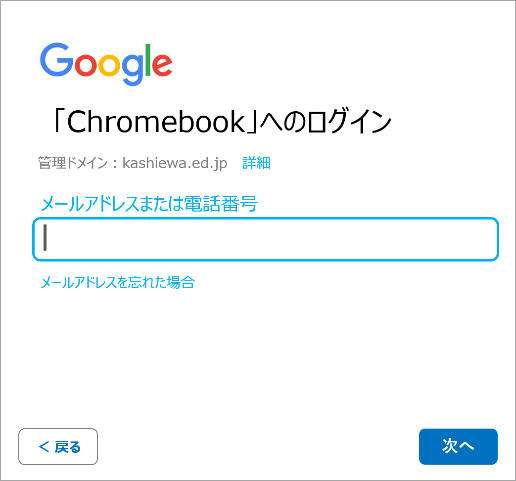 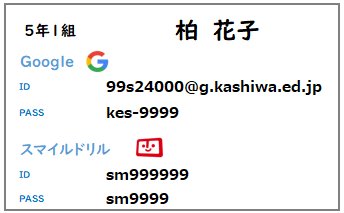 99s24000@g.kashiwa.ed.jp
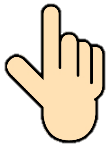 パスワードの入力
③自分のカードのパスワードを入力しましょう
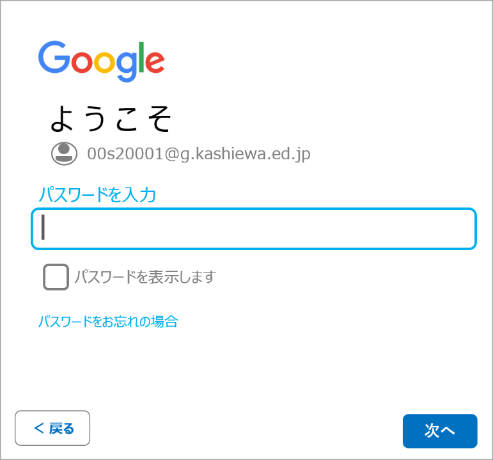 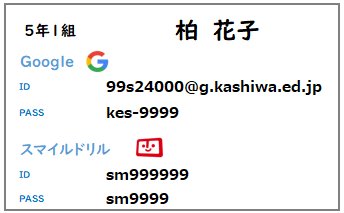 パスワードを入力するためのキー
kes-9999
← Backspace
　(バックスペース)
１～０ 数字
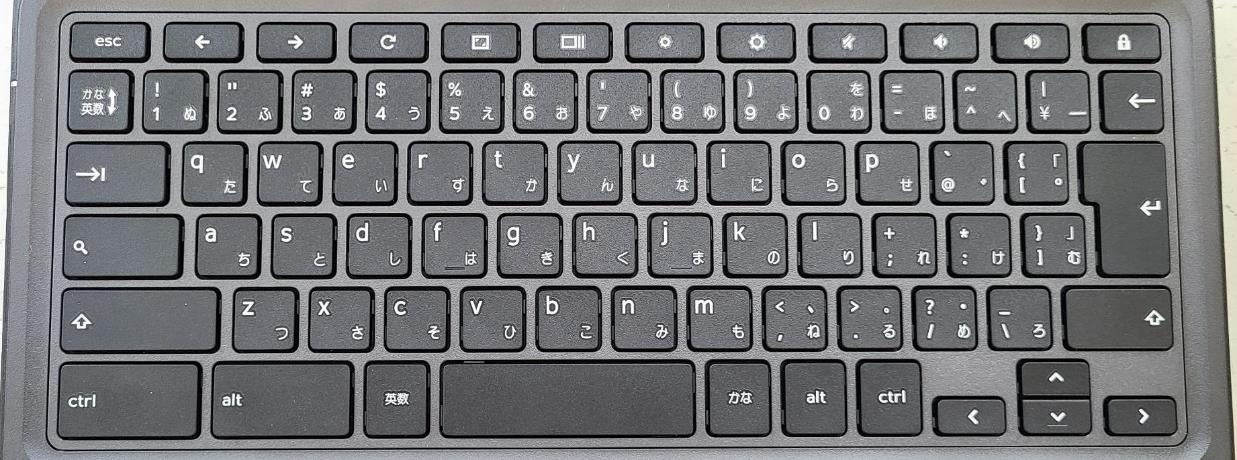 ｰ ハイフン
パスワードの入力
ゆび
つぎ
④ 入力ができたら「次へ」を指でおしましょう
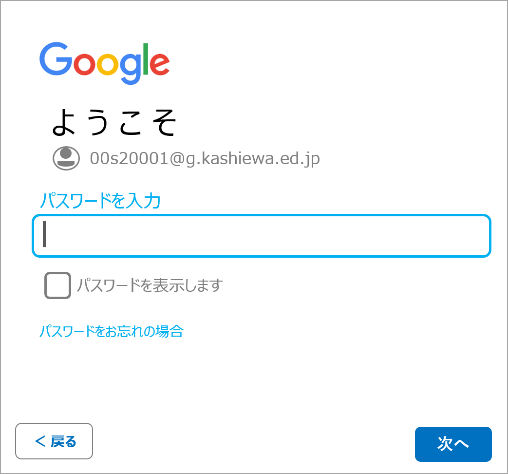 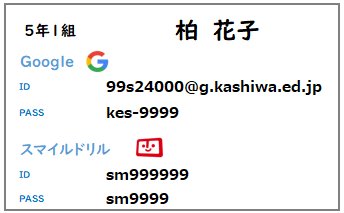 kes-9999
✓
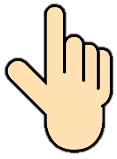 ここをおすと
入力したパスワードが
かくにんできます
がめん
起動の画面
きどう
こうこく
新しい広告についてのポップアップがでてきたら「OK」

i-FILTERのポップアップがでてきたら「×」で閉じます
アイフィルター
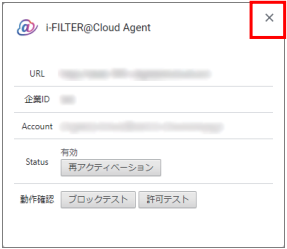 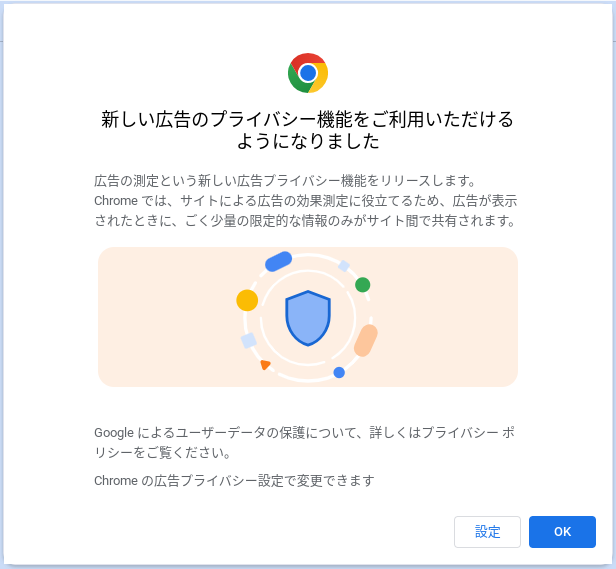 がめん
起動の画面
きどう
エルゲート
ひょうじ
L-Gateの画面が表示されます
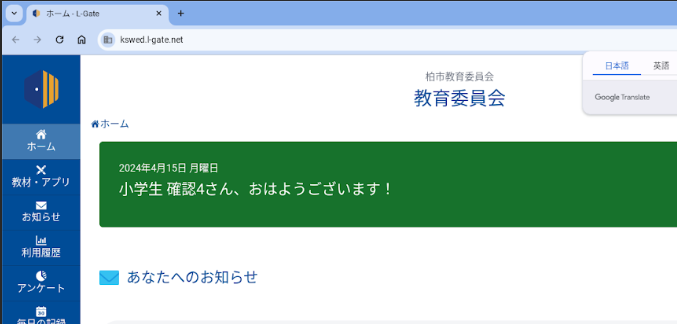 L-Gateが表示されない
ときは、ブラウザの
ホームボタンを
指でおしてください
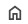 がめん
起動の画面
きどう
せんたく
「アカウントの選択」画面が出たら、アカウントをタップ
　ログインを聞かれたら、「次へ」をタップします
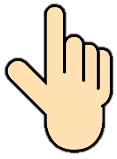 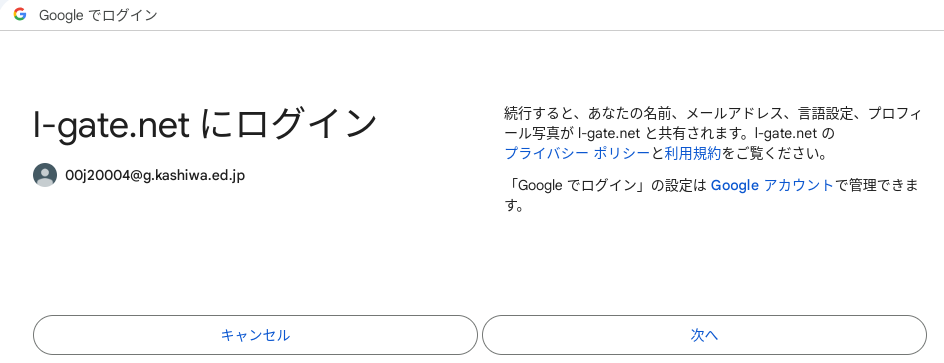 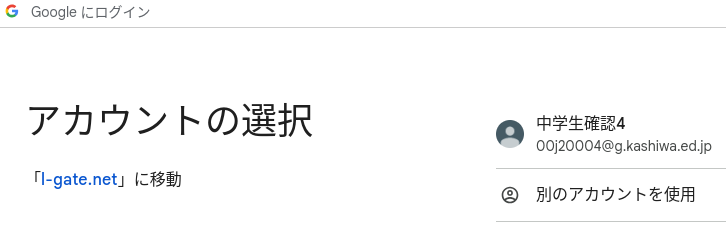 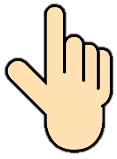 がめん
起動の画面
きどう
きょうざい
「教材・アプリ」を指でおして
「小学校の学習メニュー」を指でおします
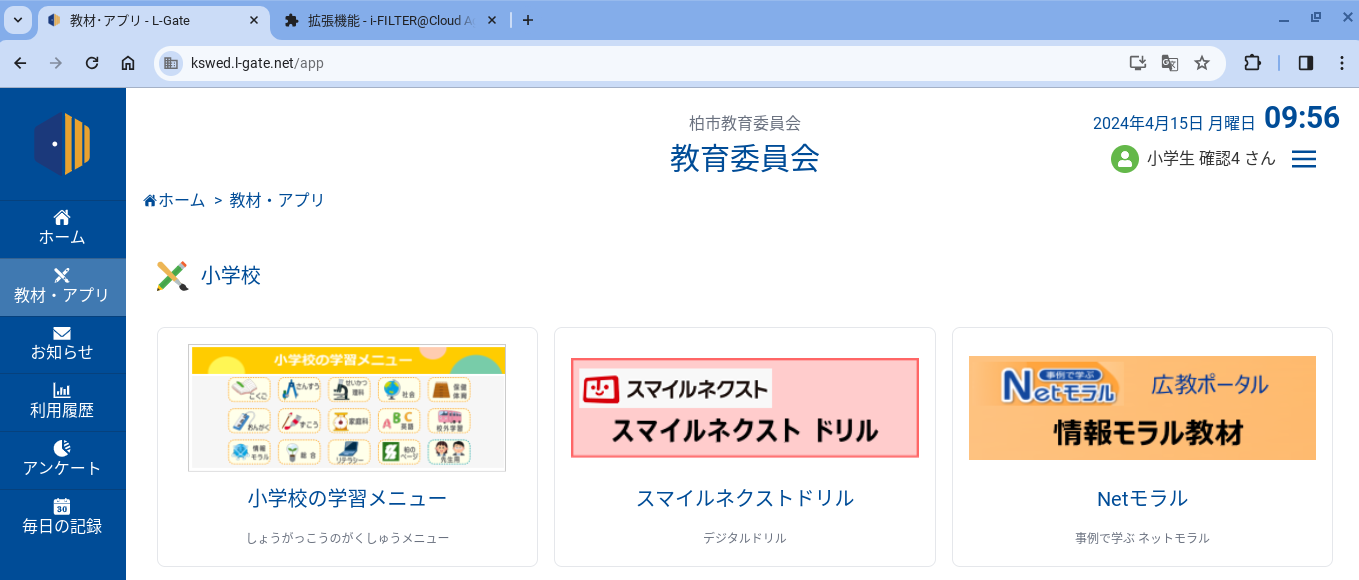 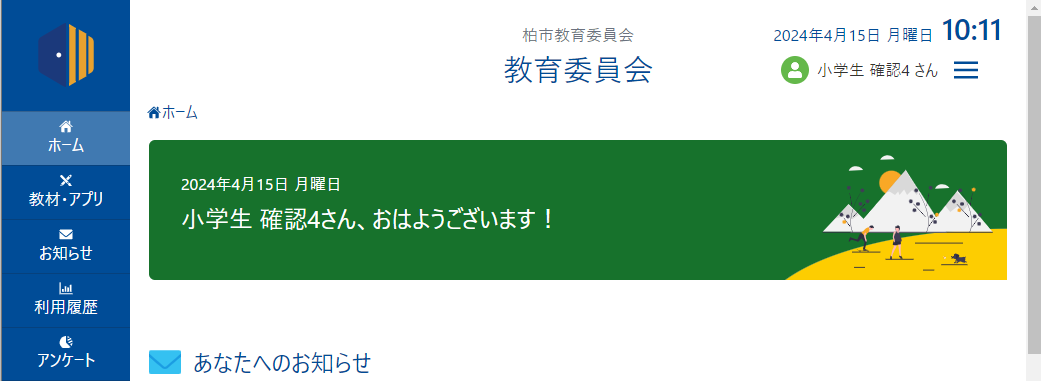 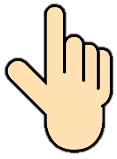 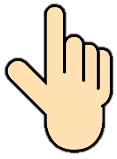 Chromebookの基本操作
きほん
そうさ
Chromebookのいろいろな操作方法
①タッチパッド　　　　②画面タッチ
そうさ　　 ほうほう
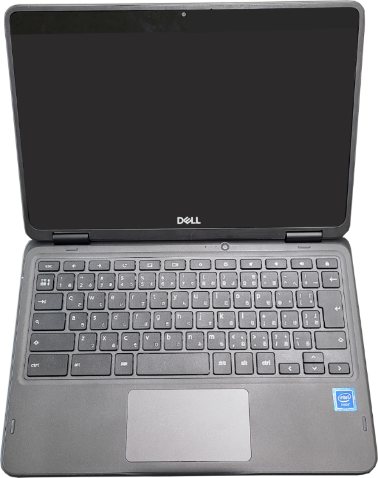 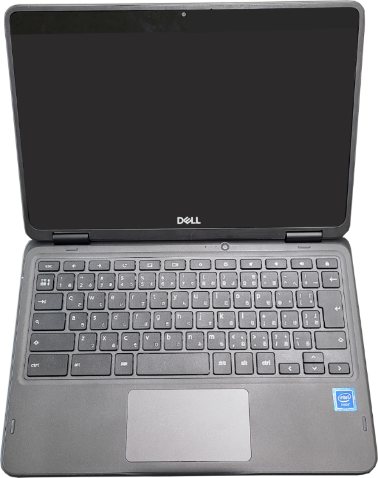 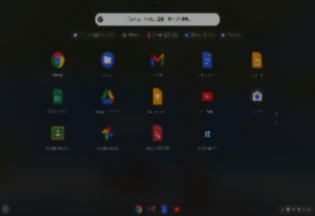 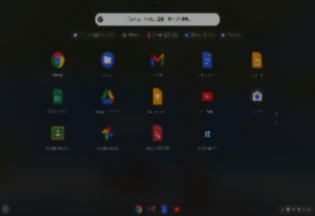 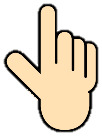 ②画面タッチ
①タッチパッド
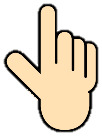 つか
タッチパッドの使い方
シングルタップ
 1本の指で1回タップする
スクロール
 2本の指で上下に動かす
ダブルタップ
 2本の指で1回タップする
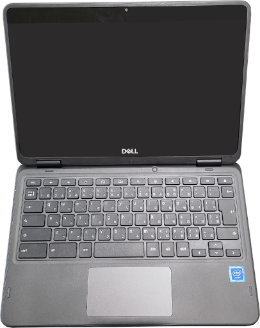 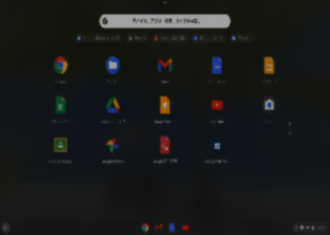 ゆび
うご
タッチパッド
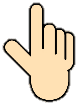 タッチパッドを使ってみる
つか
タッチパッド
ゆび　　　　　　　　　　うご
タッチパットを指でさわって動かしてみましょう
画面のカーソルがぐるぐる動きます
がめん
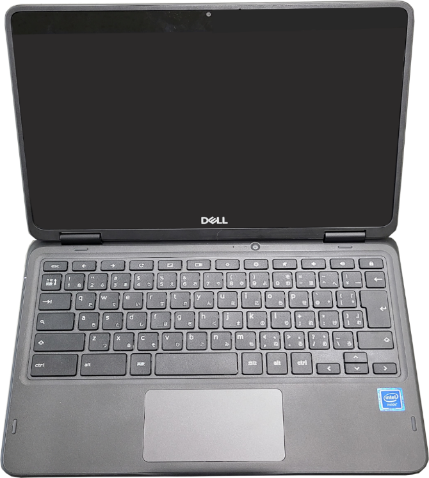 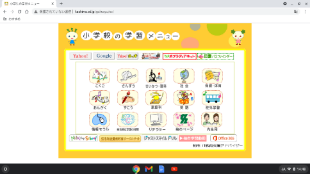 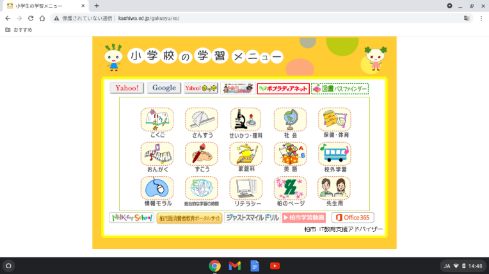 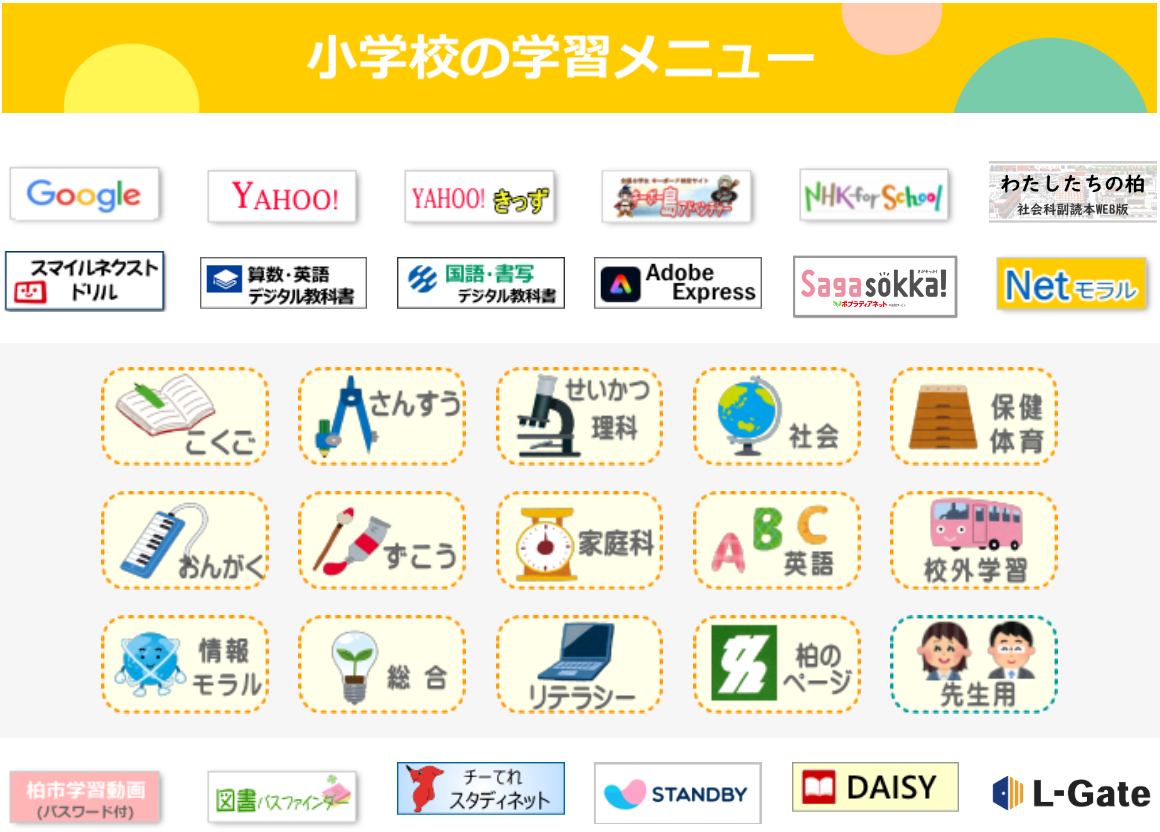 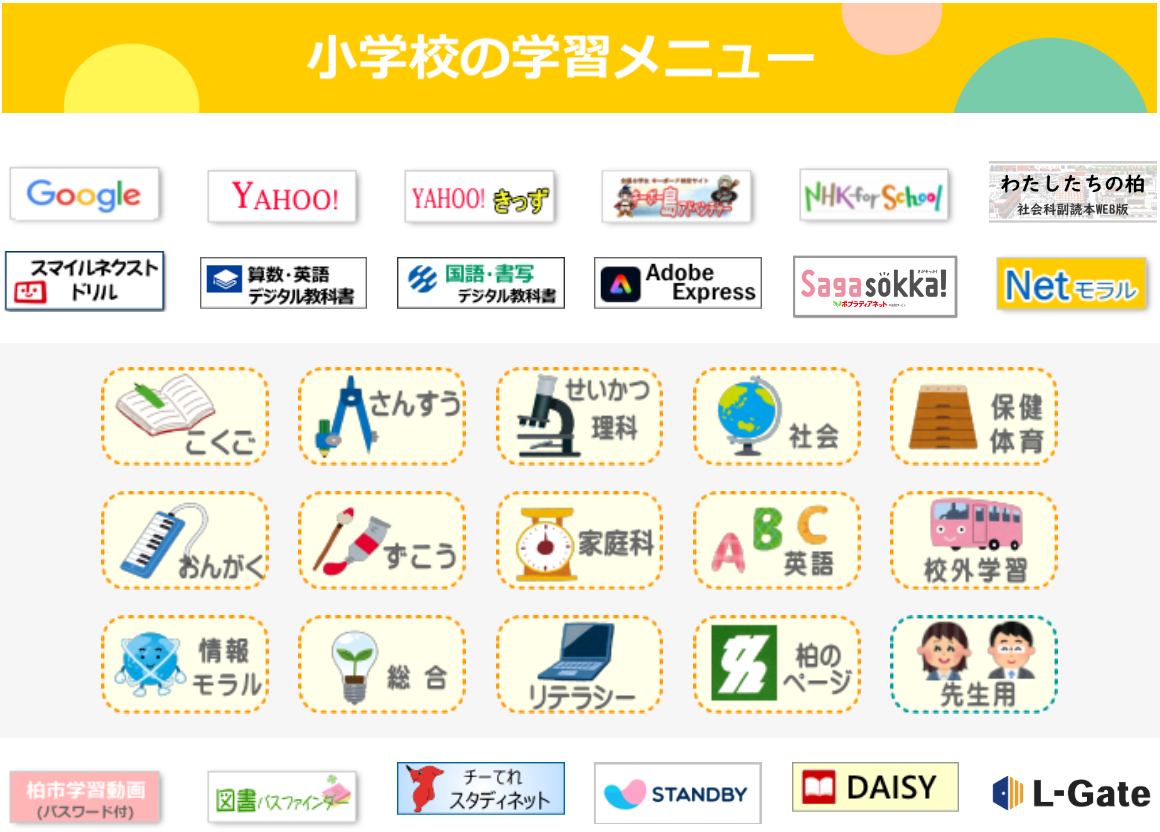 タッチパッド
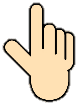 タップしてみよう
タッチパッド
「柏のページ」にポインタを合わせて
タッチパッドを1本の指でタップしてページを開きましょう
ゆび　　　　　　　　　　　　　　　　　 ひら
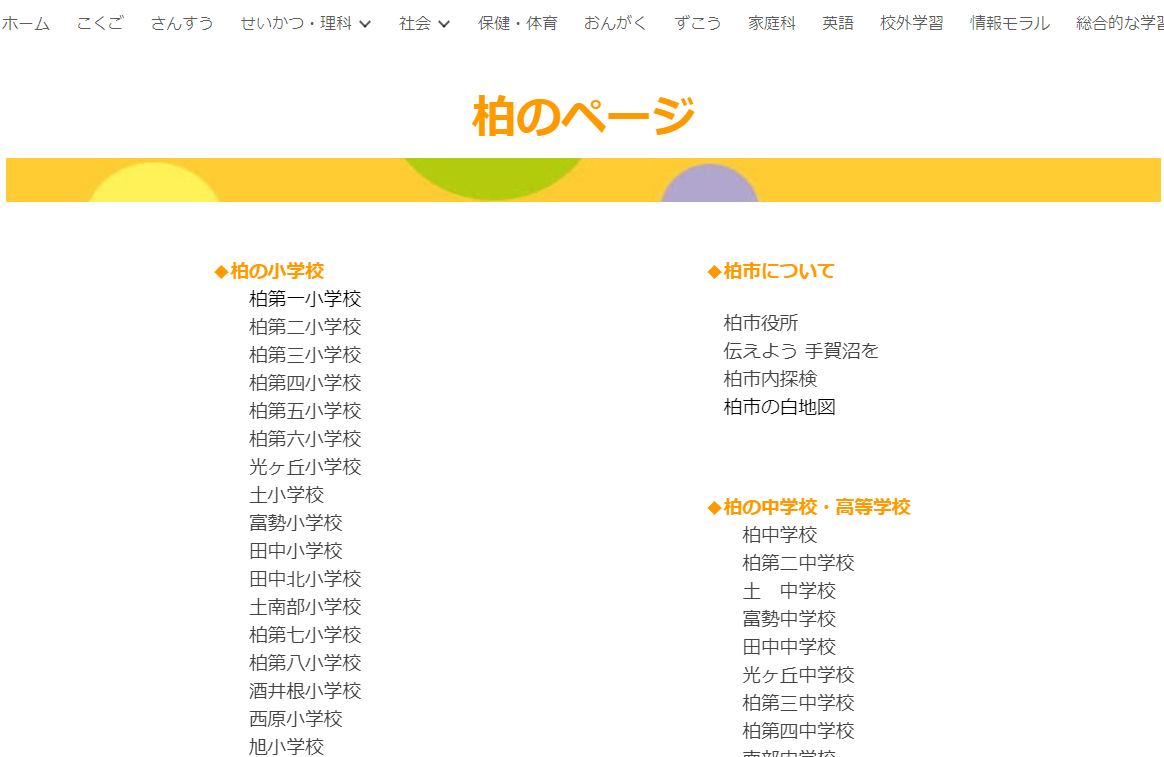 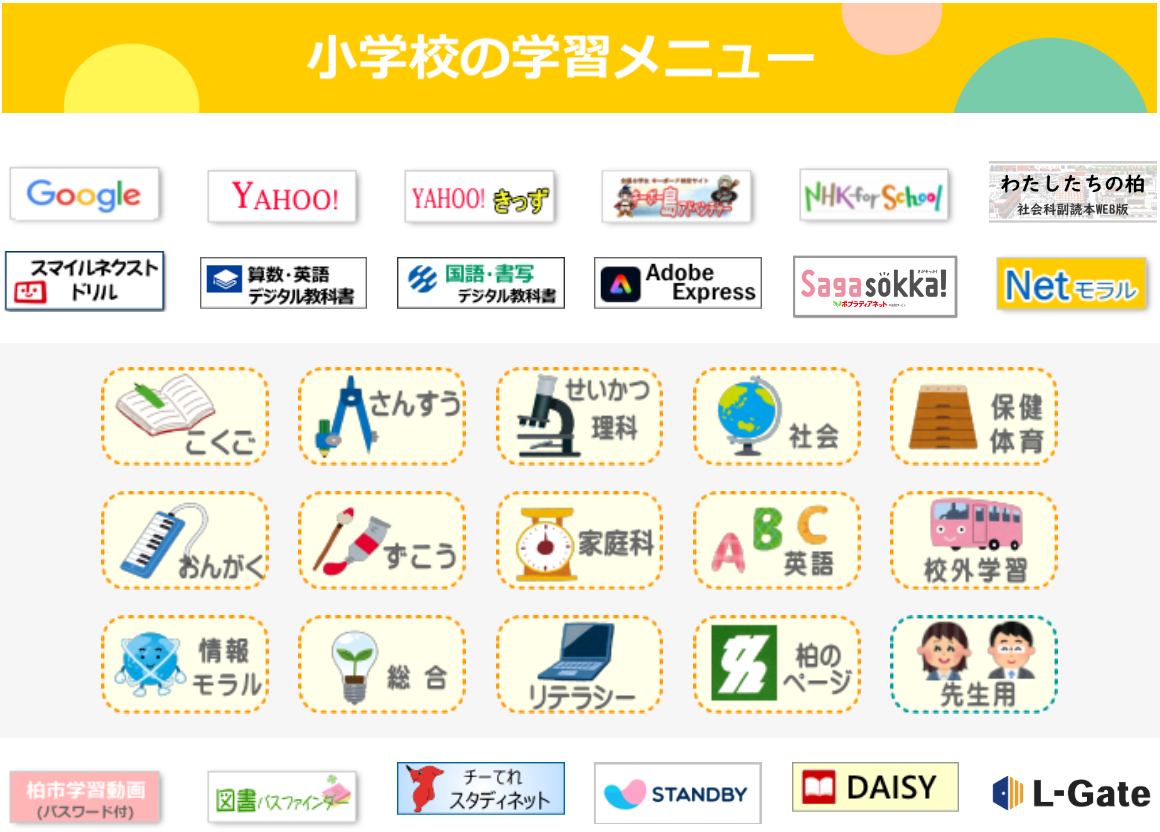 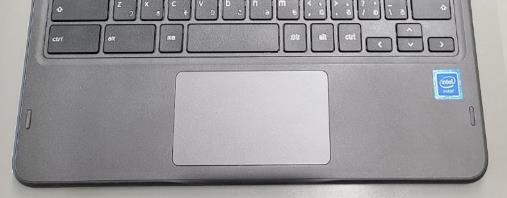 とん
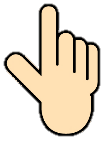 ページを上下にスクロールしてみる
タッチパッド
ゆび              うご
タッチパッドの上で2本の指を上下に動かしましょう
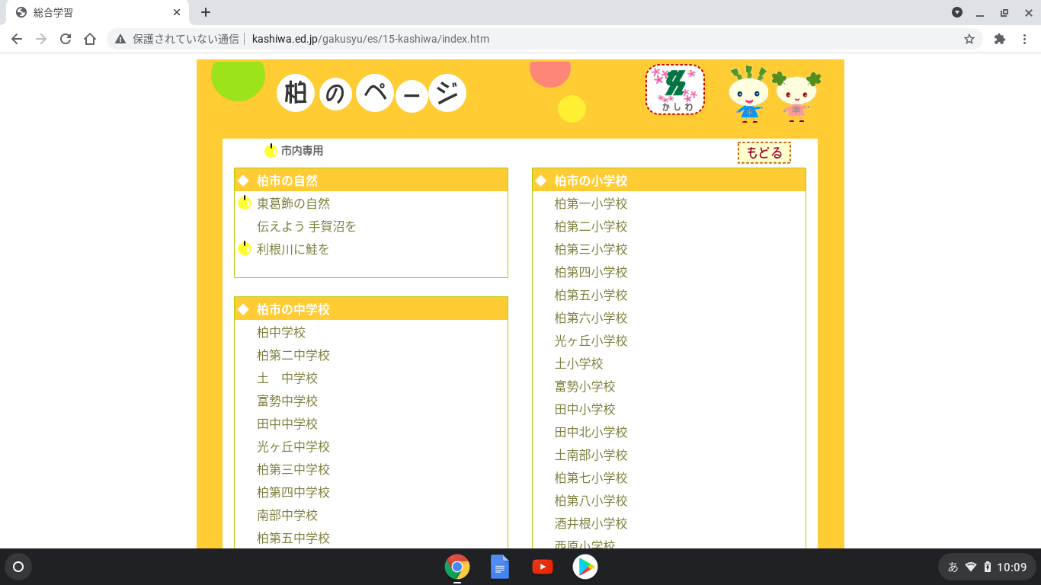 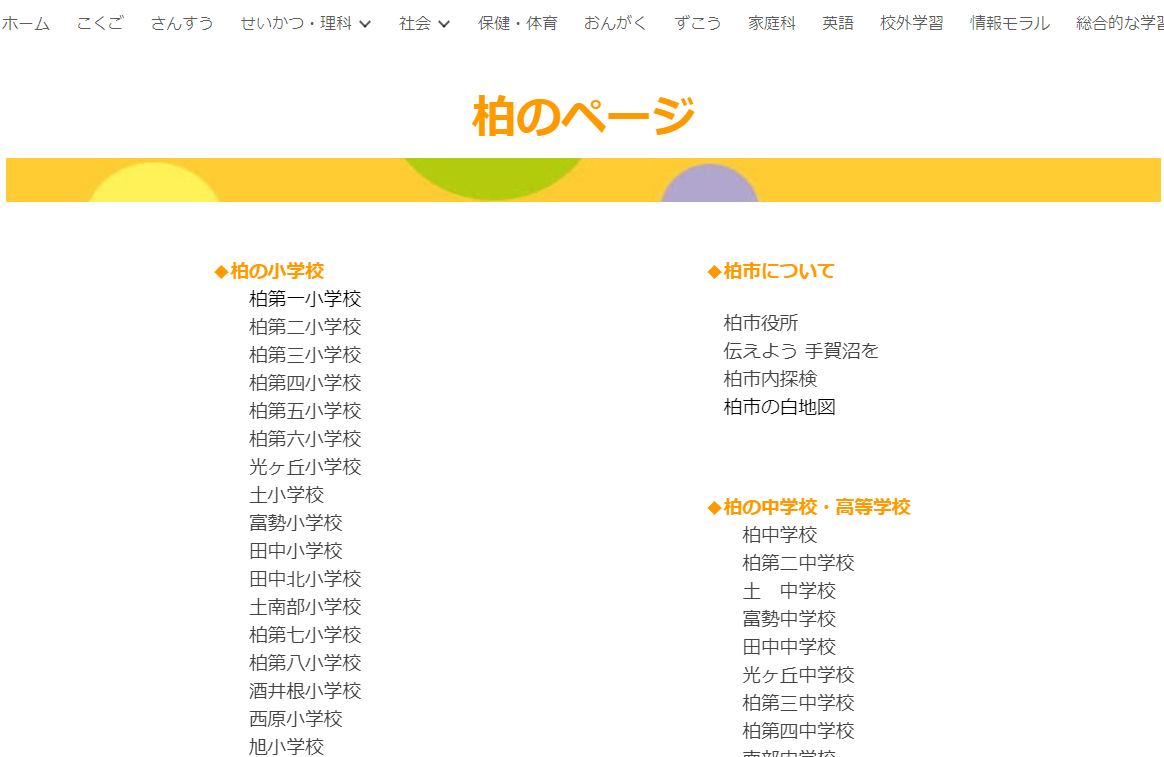 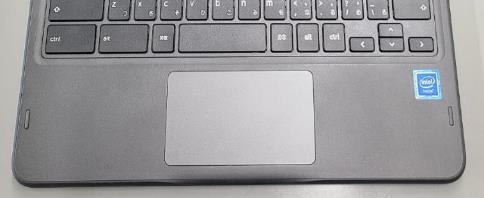 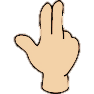 ひら
ホームページをタップで開く
タッチパッド
自分の学校をタップしてページを開きましょう
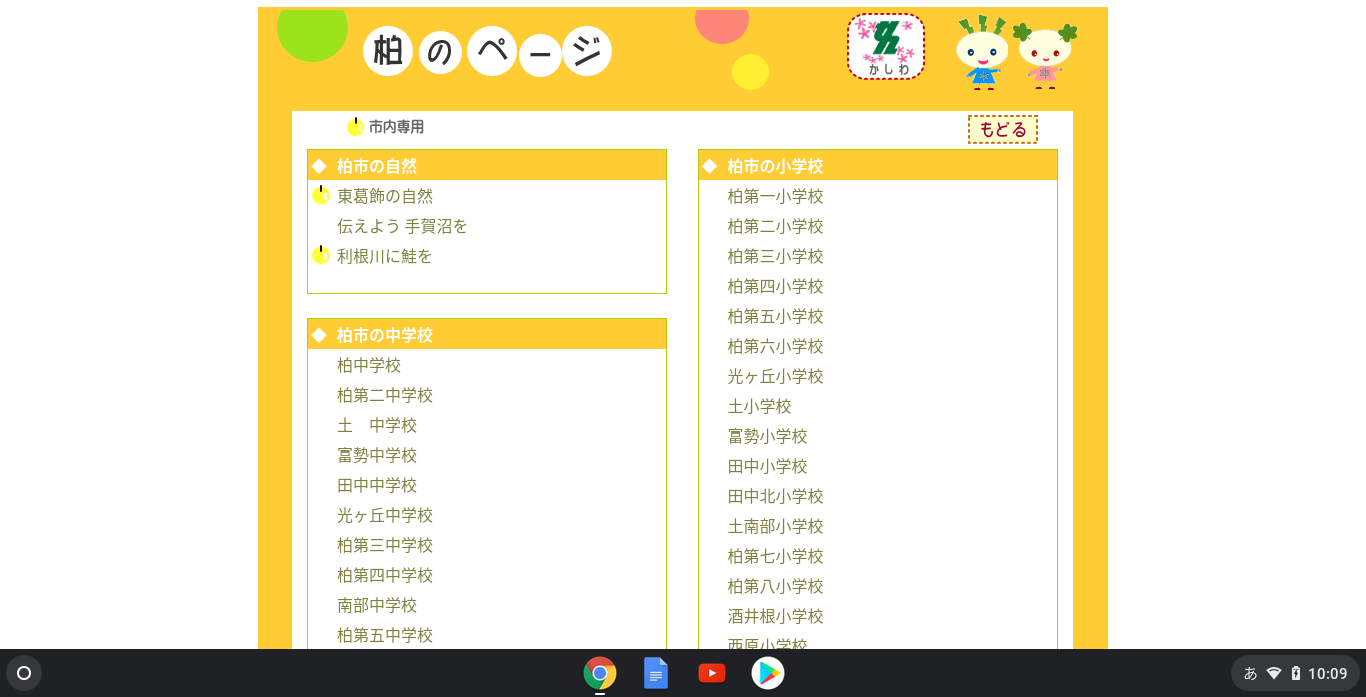 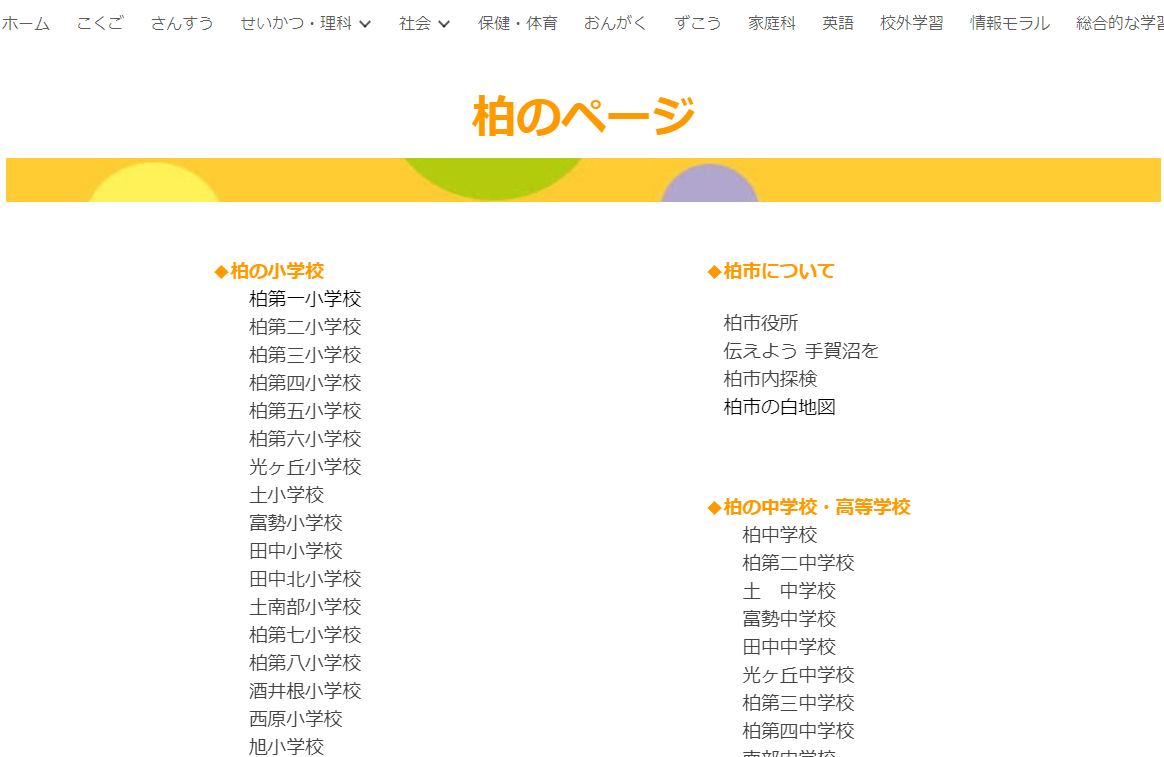 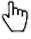 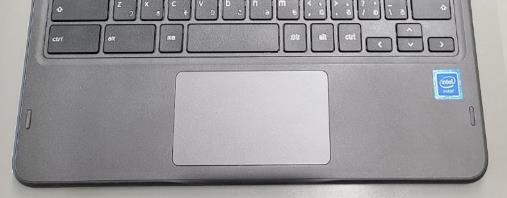 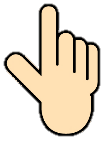 とん
メニューの表示をしてみよう
タッチパッド
しゃしん　　　　　　　　　　　　　　いどう　　　　　　　　　　　　　　　　　　　　　　ゆび
写真の上にカーソルを移動して、タッチパッドを2本の指で同時に
タップしましょう。メニューが表示されると成功です
ひょうじ　　　　　　 せいこう
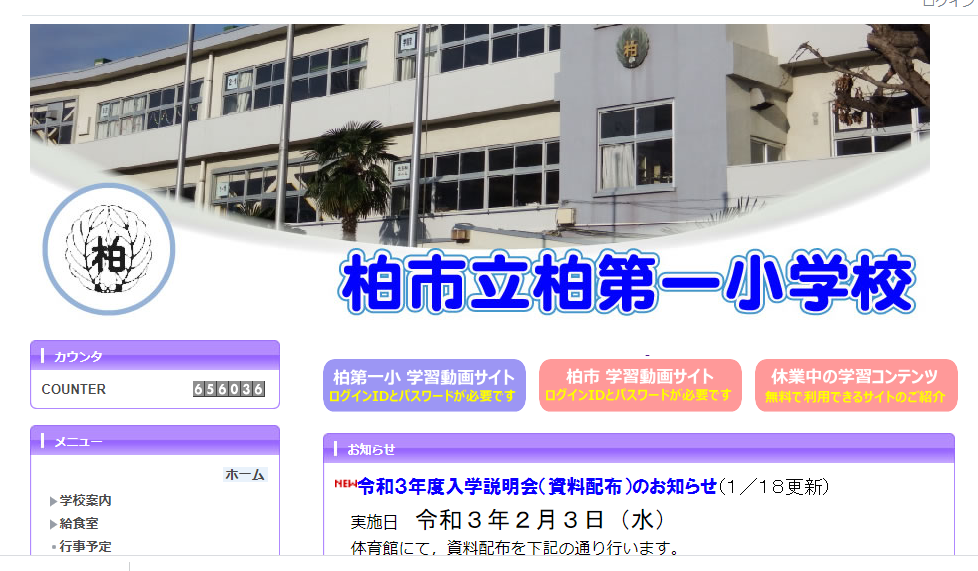 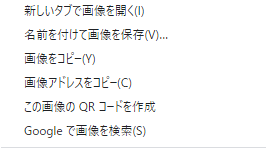 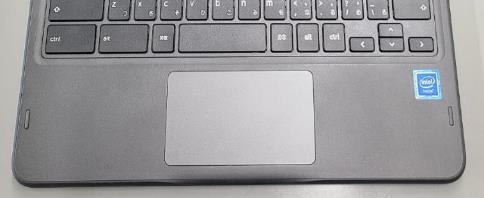 ワンポイント
「画像をコピー」を選ぶと
写真のコピーができます
えら
がぞう
２本ゆびで「とん」
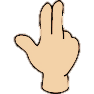 がめん        かくだい
スワイプで画面を拡大してみよう
タッチパッド
ゆび　ひら　　　　　 うご                 いちぶぶん　      ひょうじ
タッチパッドの上で指で開くように動かすと画面の一部分が拡大表示されます
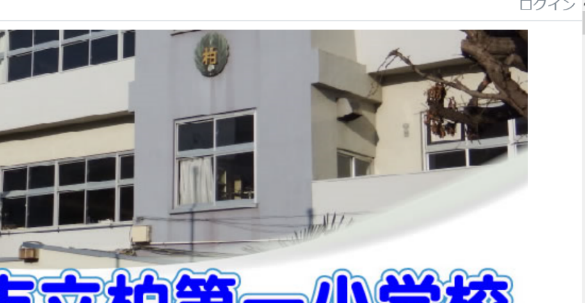 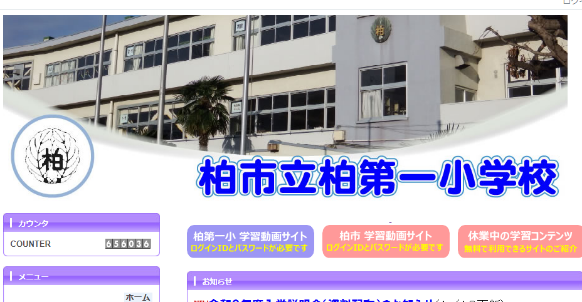 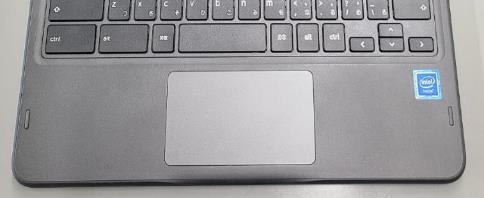 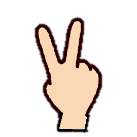 ゆびをひろげる・・・大きく
ゆびをとじる・・・・小さく
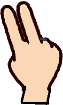 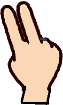 がめん　　　　と
画面の閉じかた
タッチパッド
画面の右上にある×閉じるボタンにポインタを合わせてタップしましょう
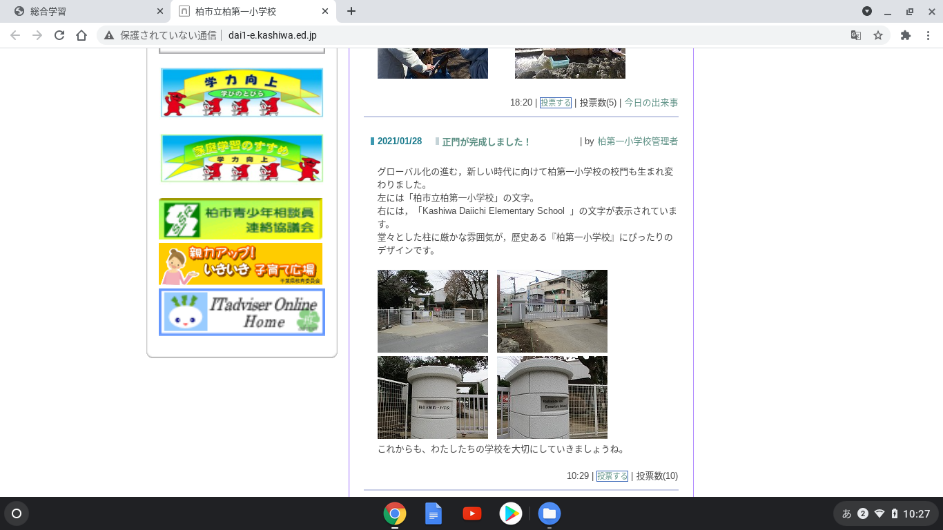 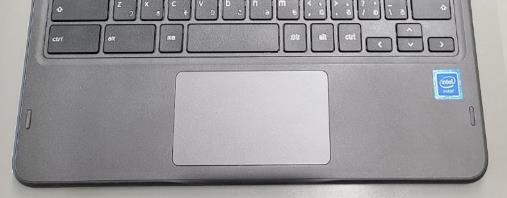 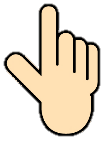 とん
がめん　　　　　　　　　　　　　 つか
画面をタッチの使い方
画面タッチ
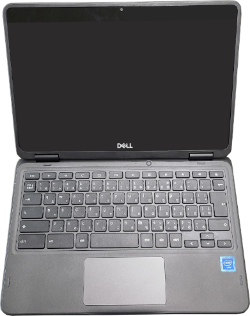 シングルタップ
 1本の指で1回タップする
スクロール
 1本の指で上下に動かす
長押し
 1本の指で長く画面を押す
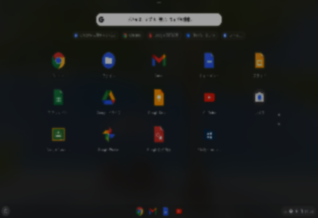 ゆび
画面
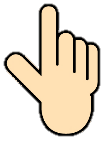 うご
ながお
がめん　　　　　　　　　　　 つか
画面タップを使ってみる
画面タッチ
きどう
インターネットを起動する時には　Chrome　　　を起動します
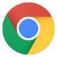 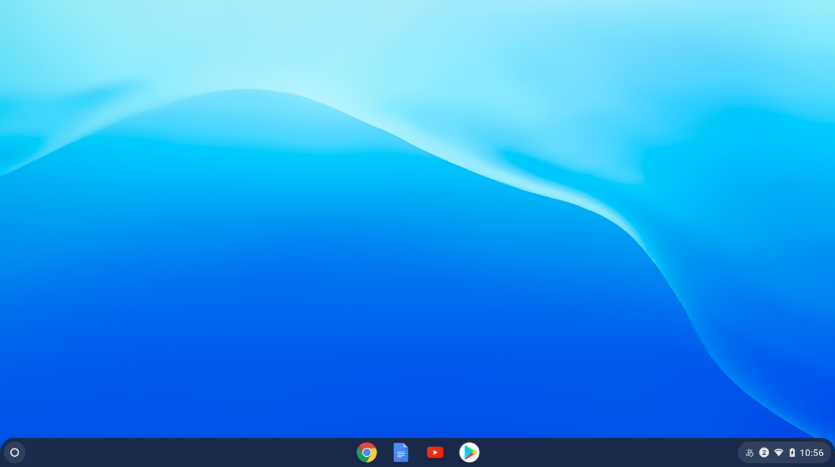 ゆび
画面の　　を1本の指でタップしましょう
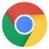 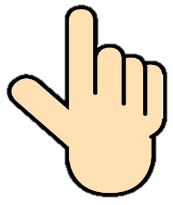 タップしてみよう
画面タッチ
ゆび
「ホームボタン」を指でタップして、L-Gateからもう一度
「小学校の学習メニュー」をひらきましょう
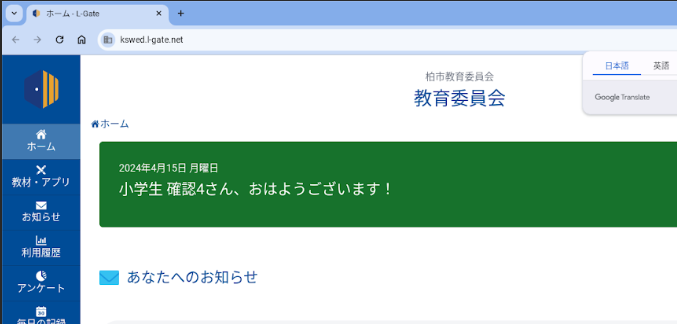 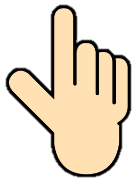 とん
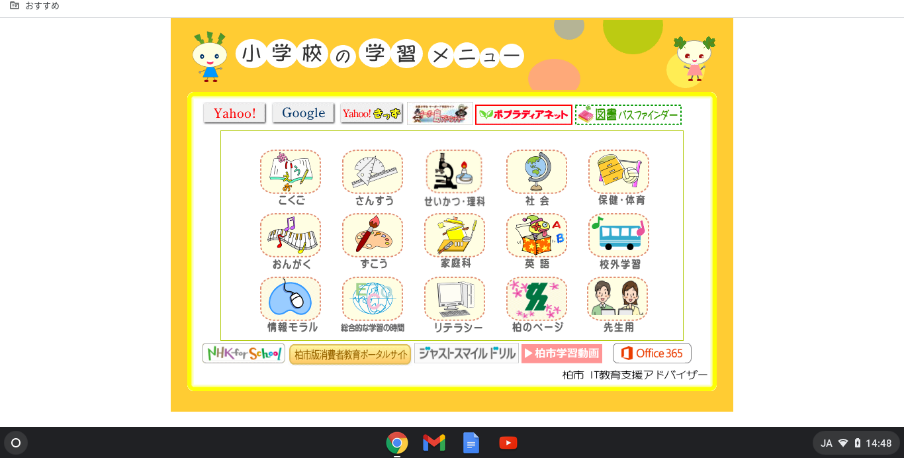 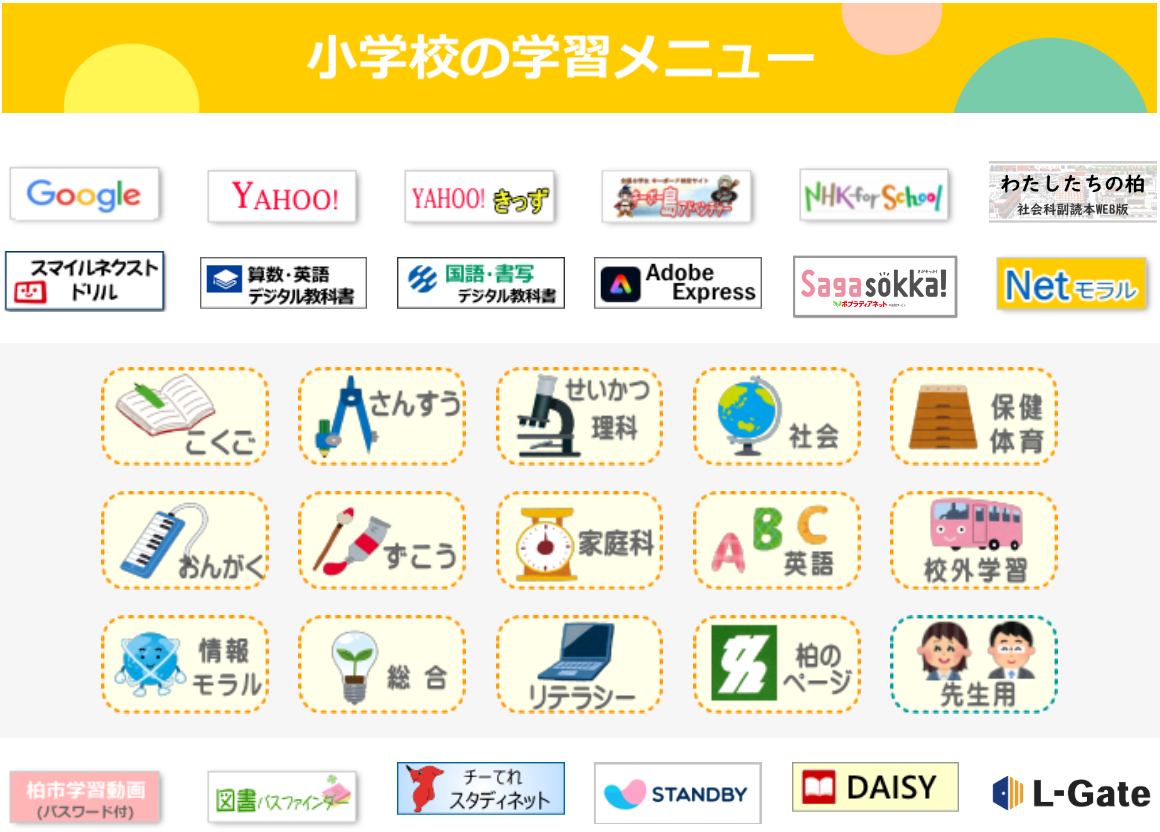 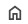 タップしてみよう
画面タッチ
ゆび
「柏のページ」を指でタップしてひらきましょう
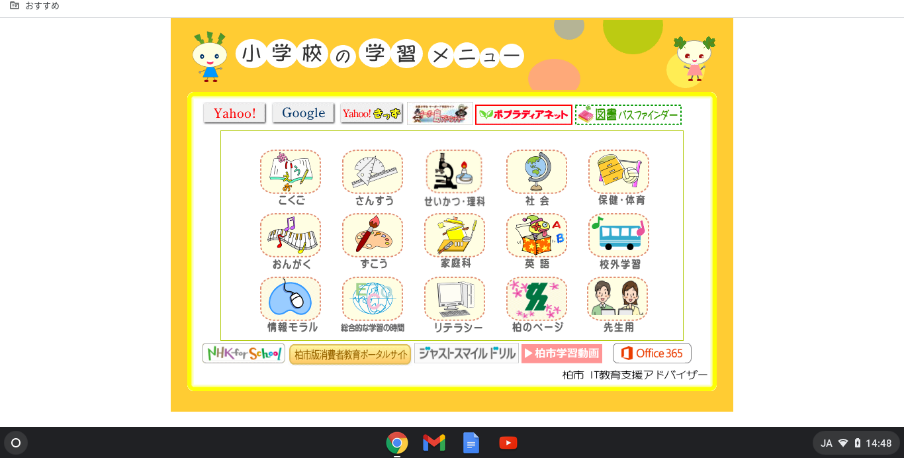 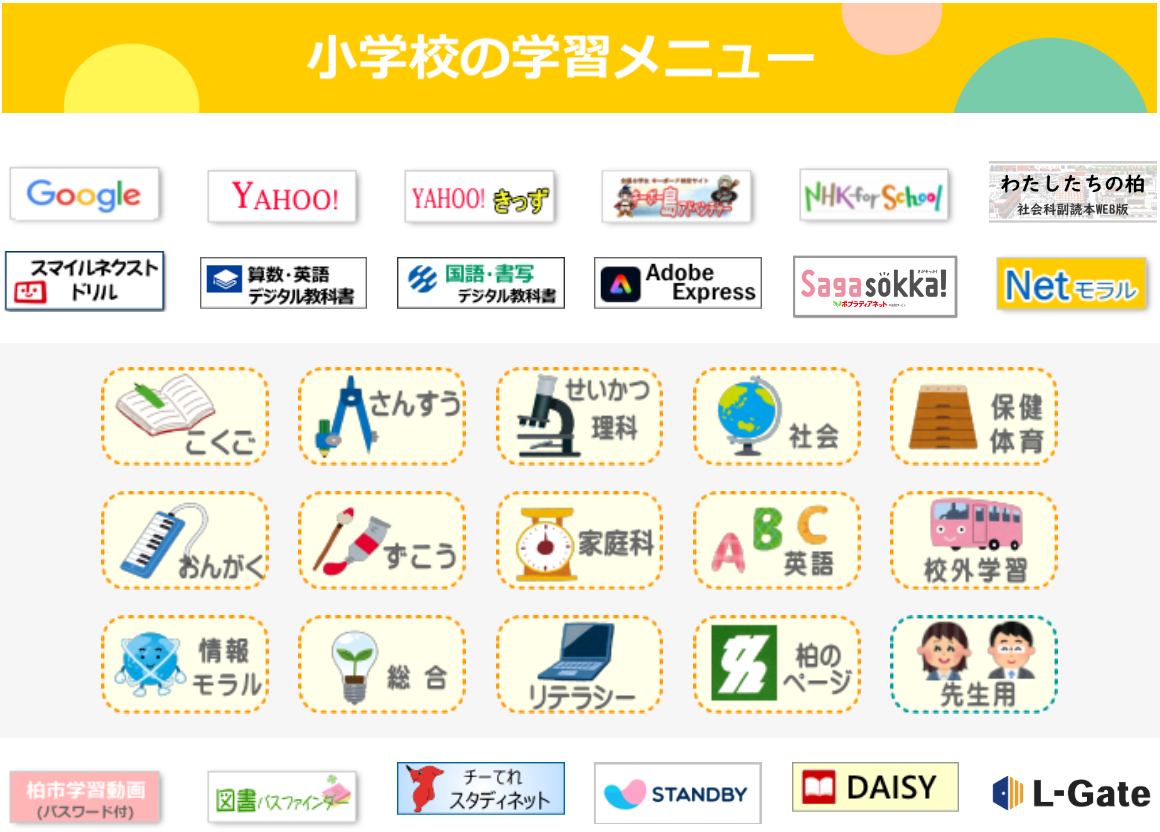 とん
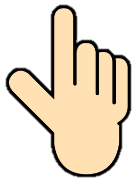 スクロールしてみよう
画面タッチ
がめん　　　　　ゆび　　　　　 うご
画面を1本の指で上下に動かしましょう（スクロール）
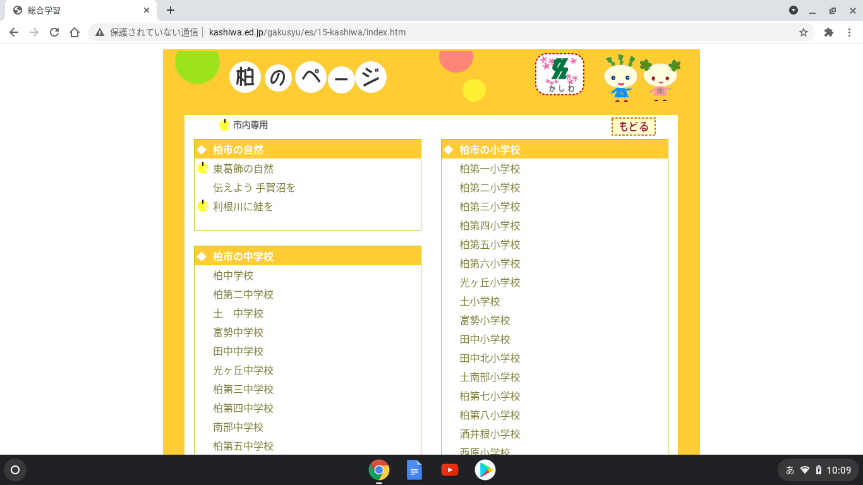 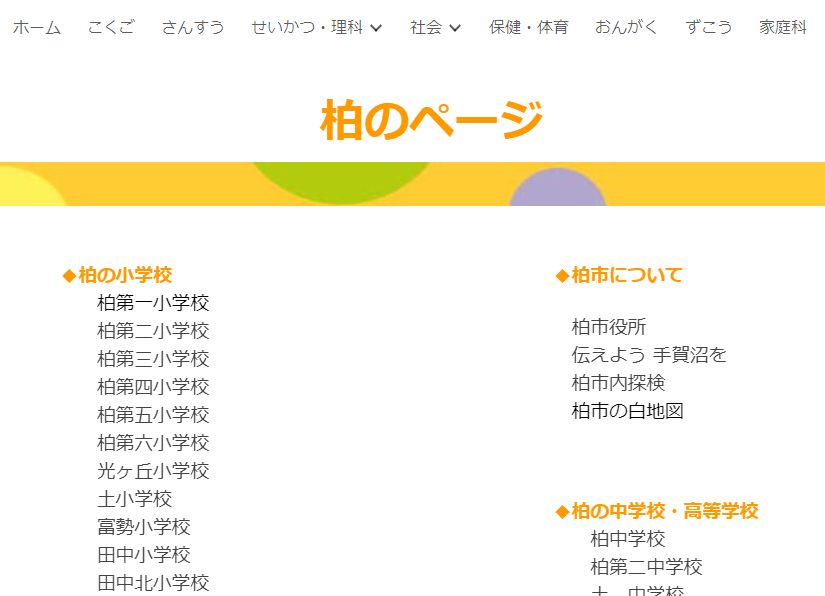 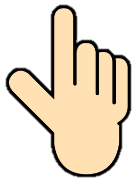 タップしてページをひらこう
画面タッチ
つた　　　　 てがぬま
「伝えよう手賀沼を」をタップしてみましょう
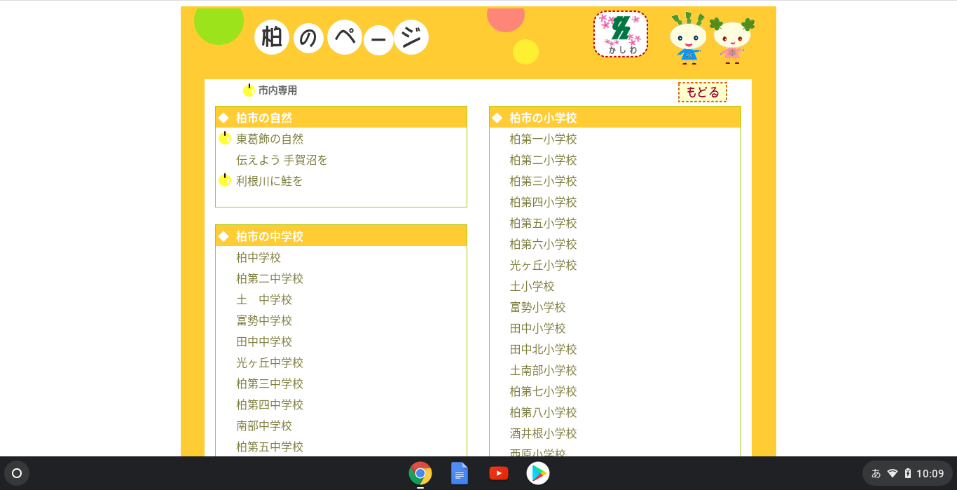 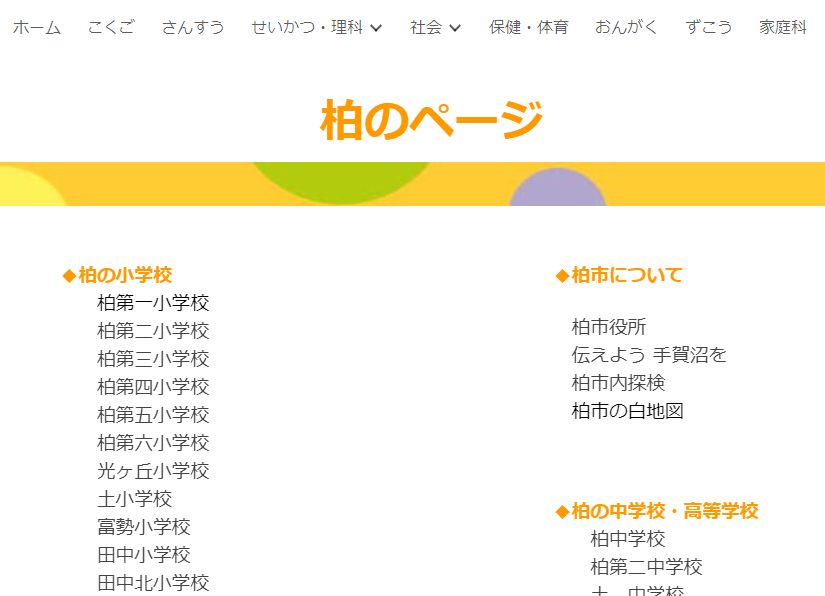 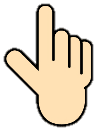 メニューの表示をしてみよう
画面タッチ
しゃしん　　 　　　　　ゆび　ながお
写真の上で1本の指で長押ししましょう
　　　メニューが表示されたら指を画面からはなしましょう
ひょうじ                 がめん
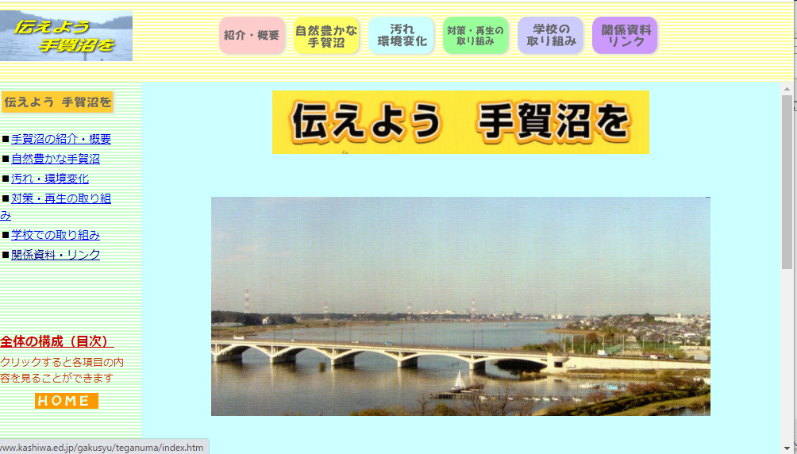 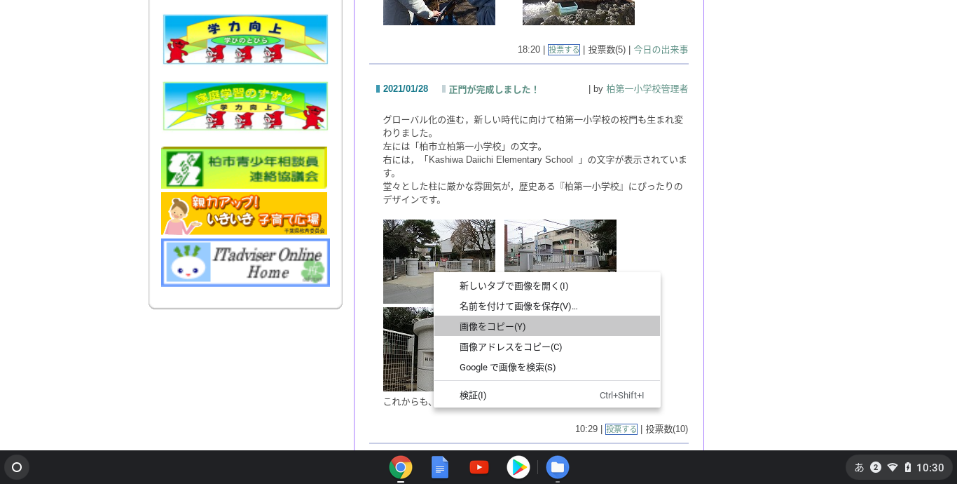 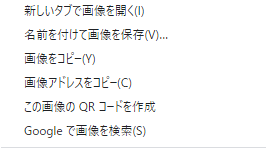 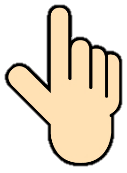 画面を閉じる
画面タッチ
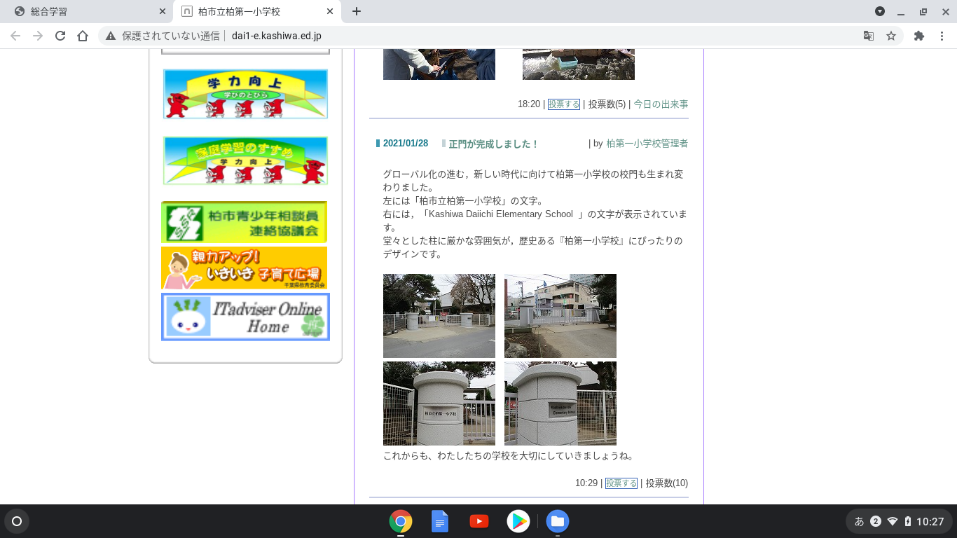 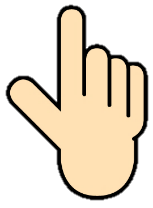 画面の右上にある×閉じるボタンを
タップしましょう
Chromebookのアプリ
そうさ                      す         ほうほう
操作は、自分の好きな方法でやってみましょう
いちらん　　　　　　　　 ほうほう
アプリの一覧を出す方法
左下のランチャーボタンをタップ
　アプリ一覧を表示してみましょう
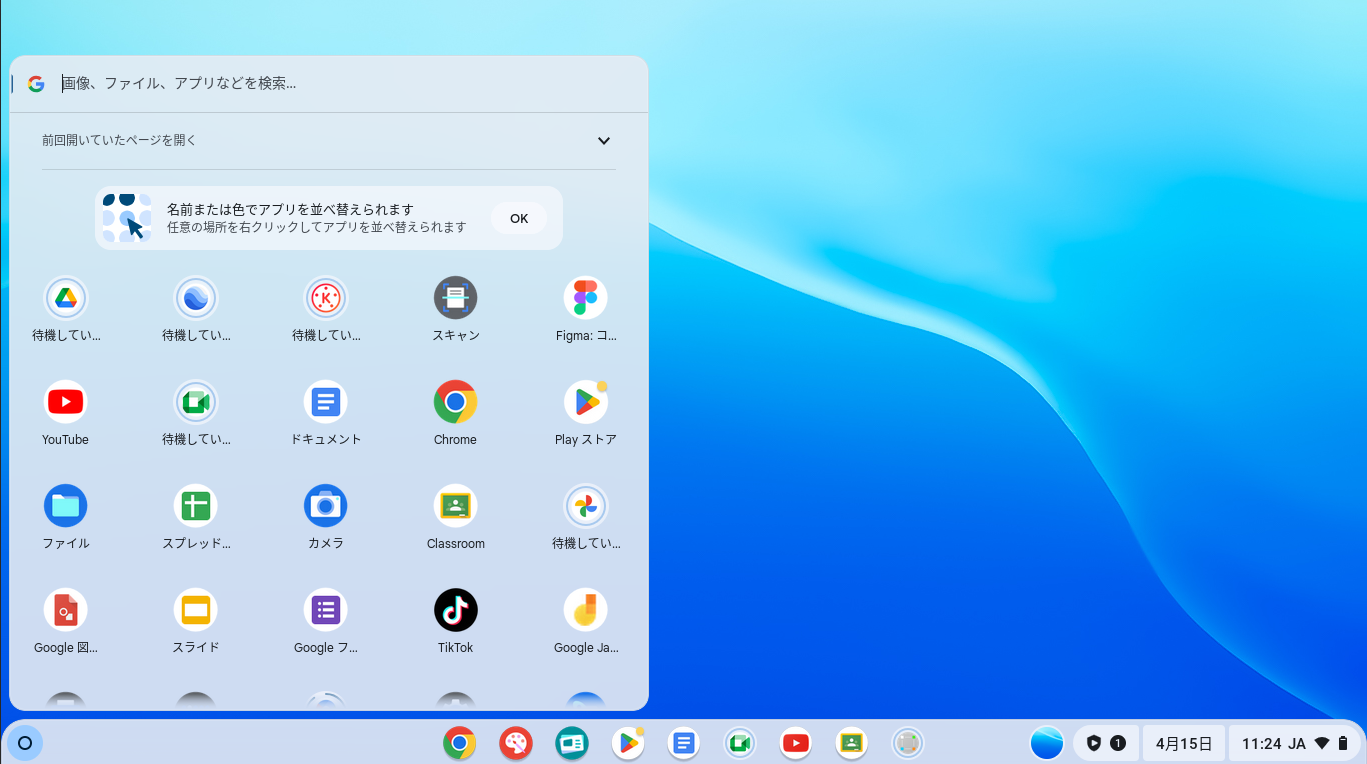 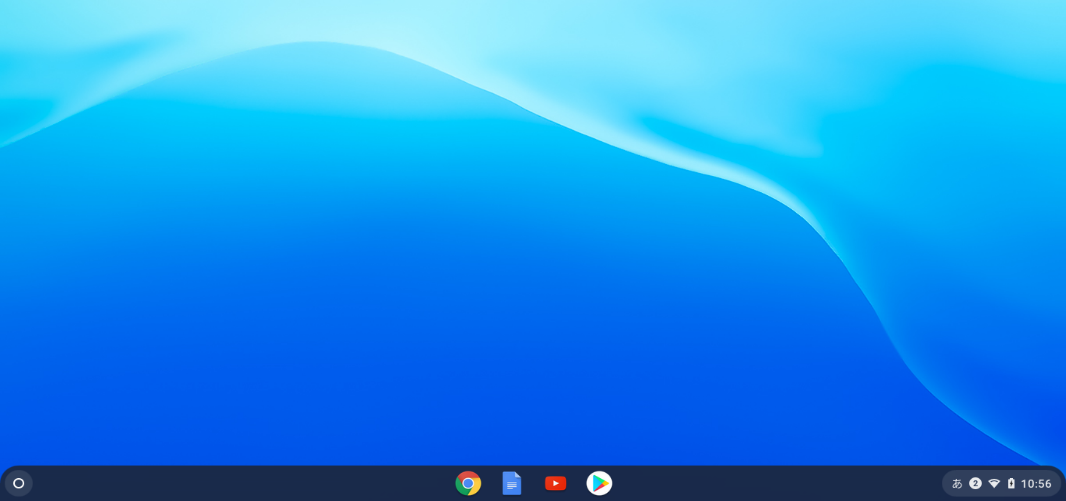 ランチャー
いちらん　　　　　　　　 ほうほう
アプリの一覧を出す方法
ゆび　　　　　 うご
アプリ一覧を指で上下に動かしてスクロールしてみましょう
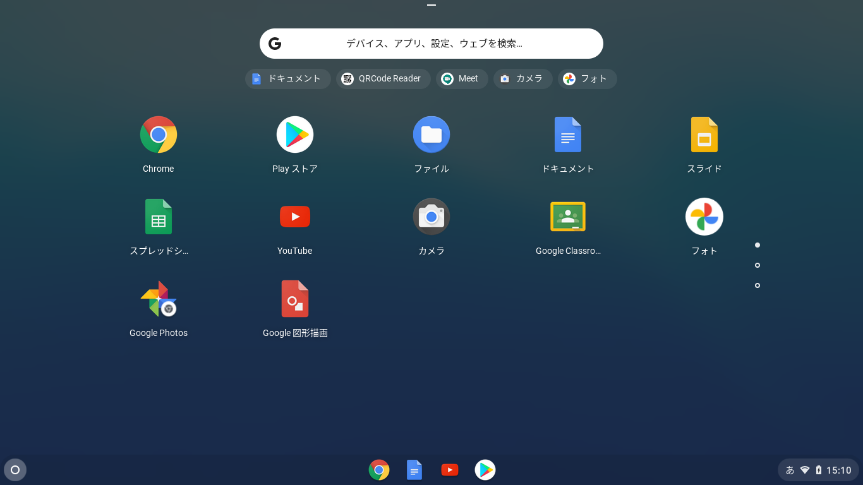 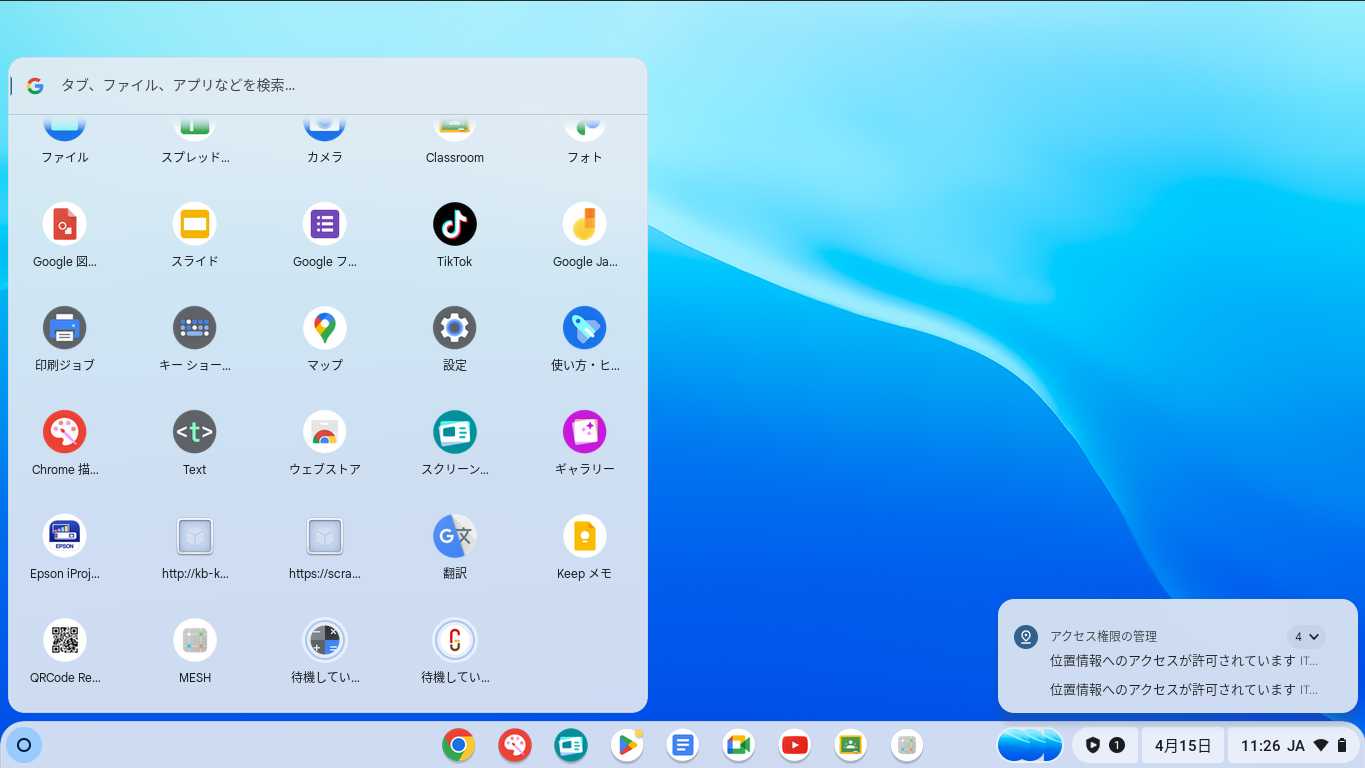 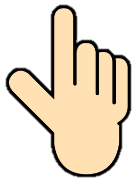 ワンポイント
初回ログイン時は
アプリのインストールが行われ
少しずつアイコンが増えていきます
アプリを使ってみよう
つか
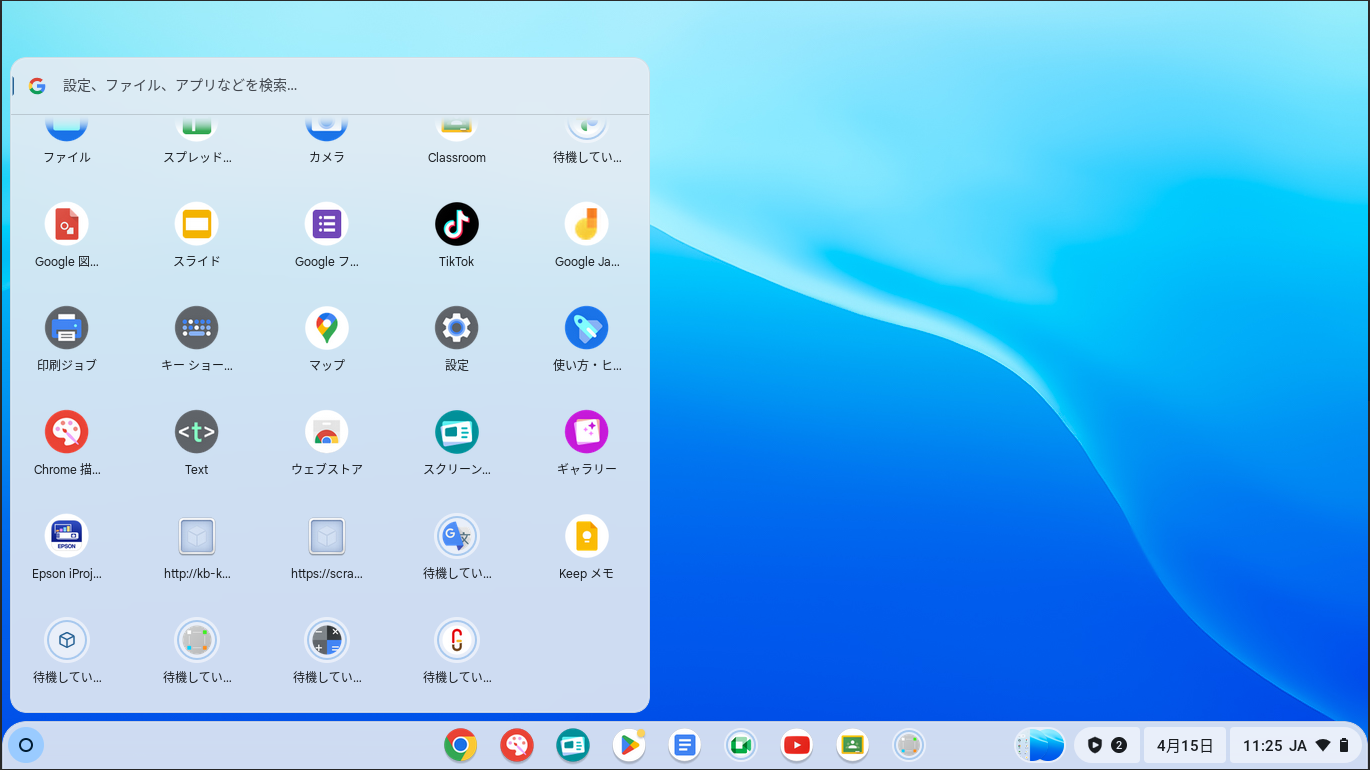 いちらん
アプリ一覧の中から
「Chrome描画キャンパス」をタップしましょう
びょうが
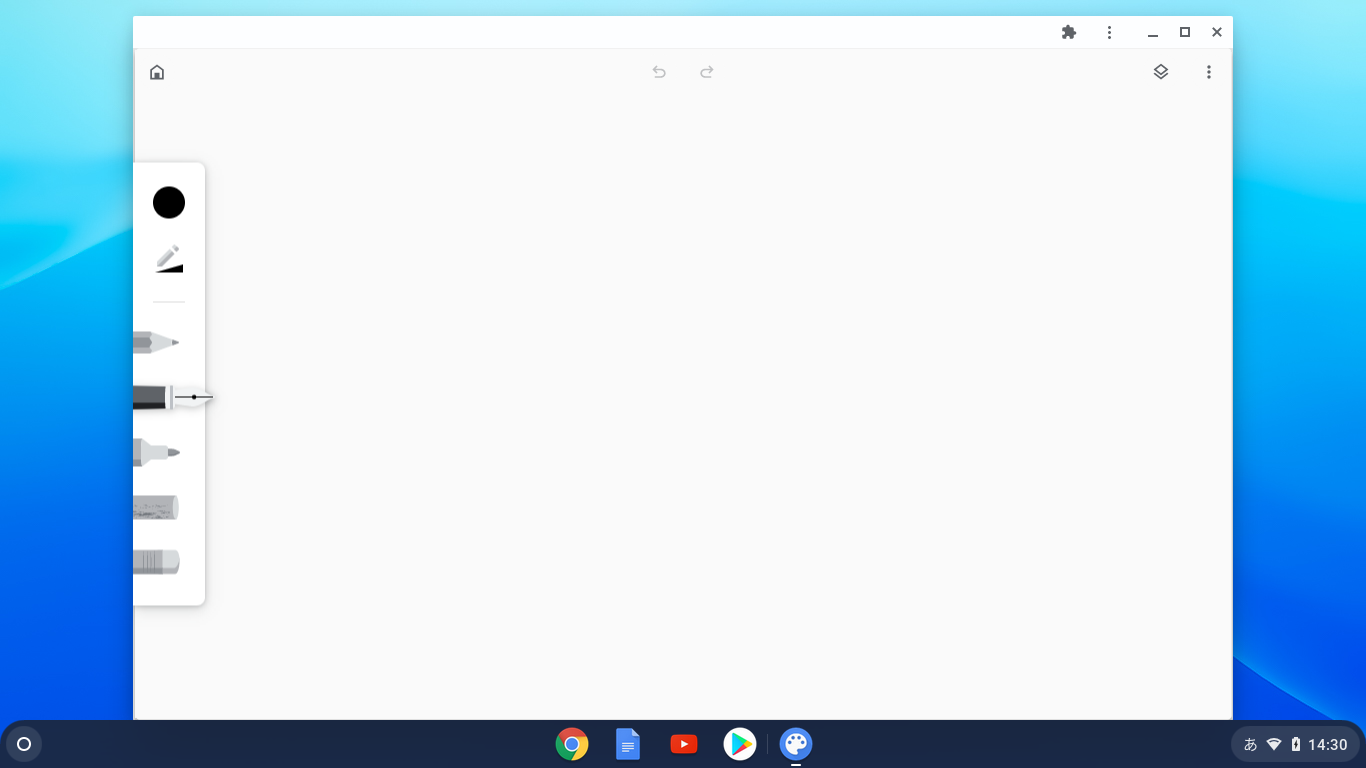 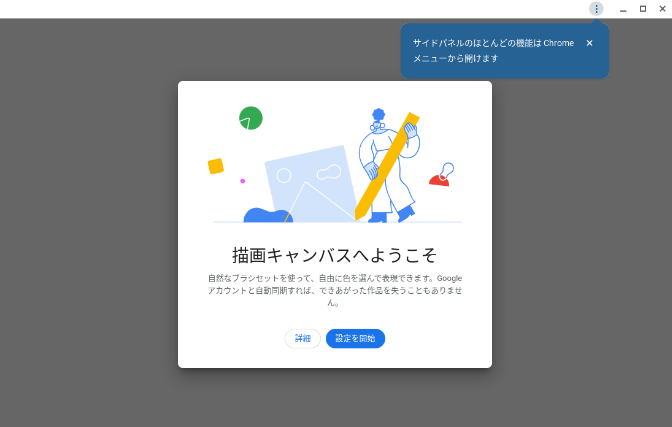 【Chrome描画キャンバス】でお絵かき
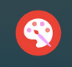 びょうが
ようこそ画面が表示されたら

「設定を開始」をタップ
せってい　かいし
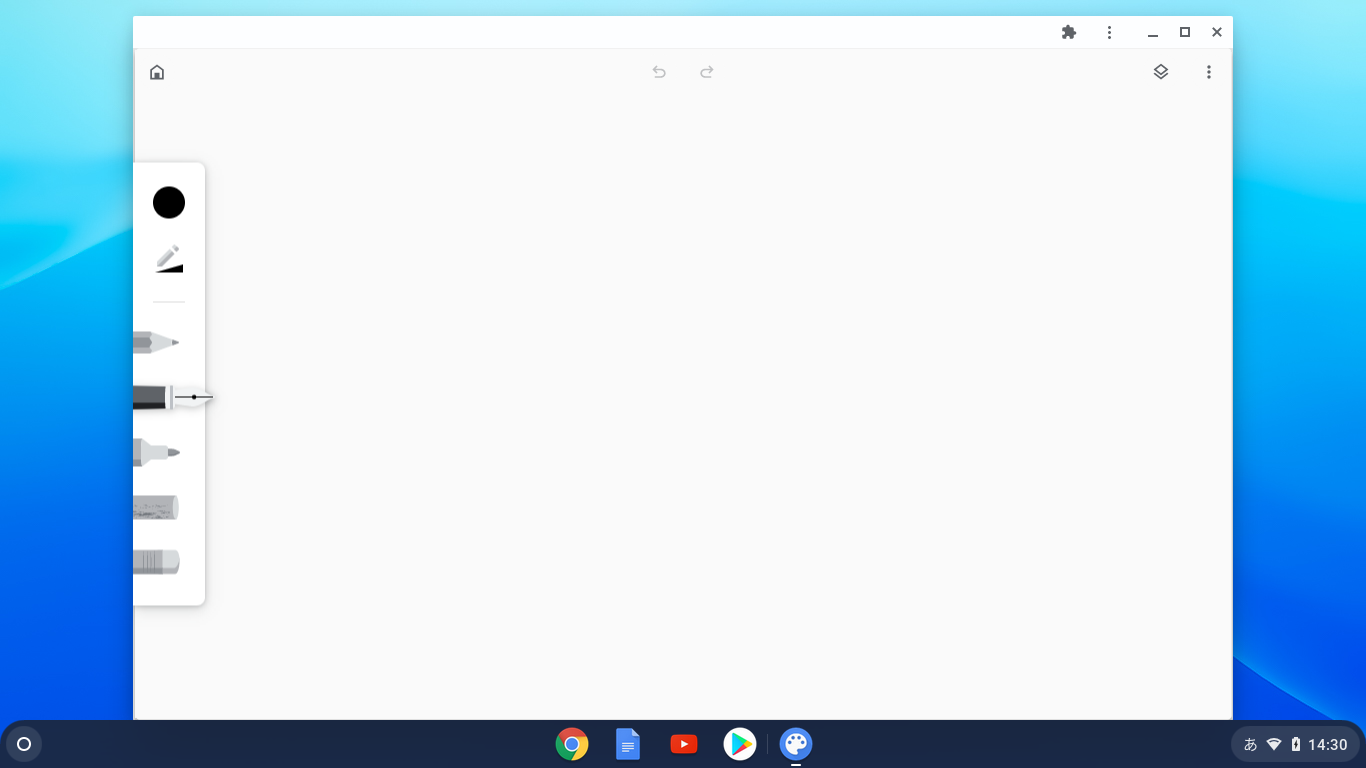 【Chrome描画キャンバス】でお絵かき
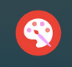 びょうが
ツール
キャンバス
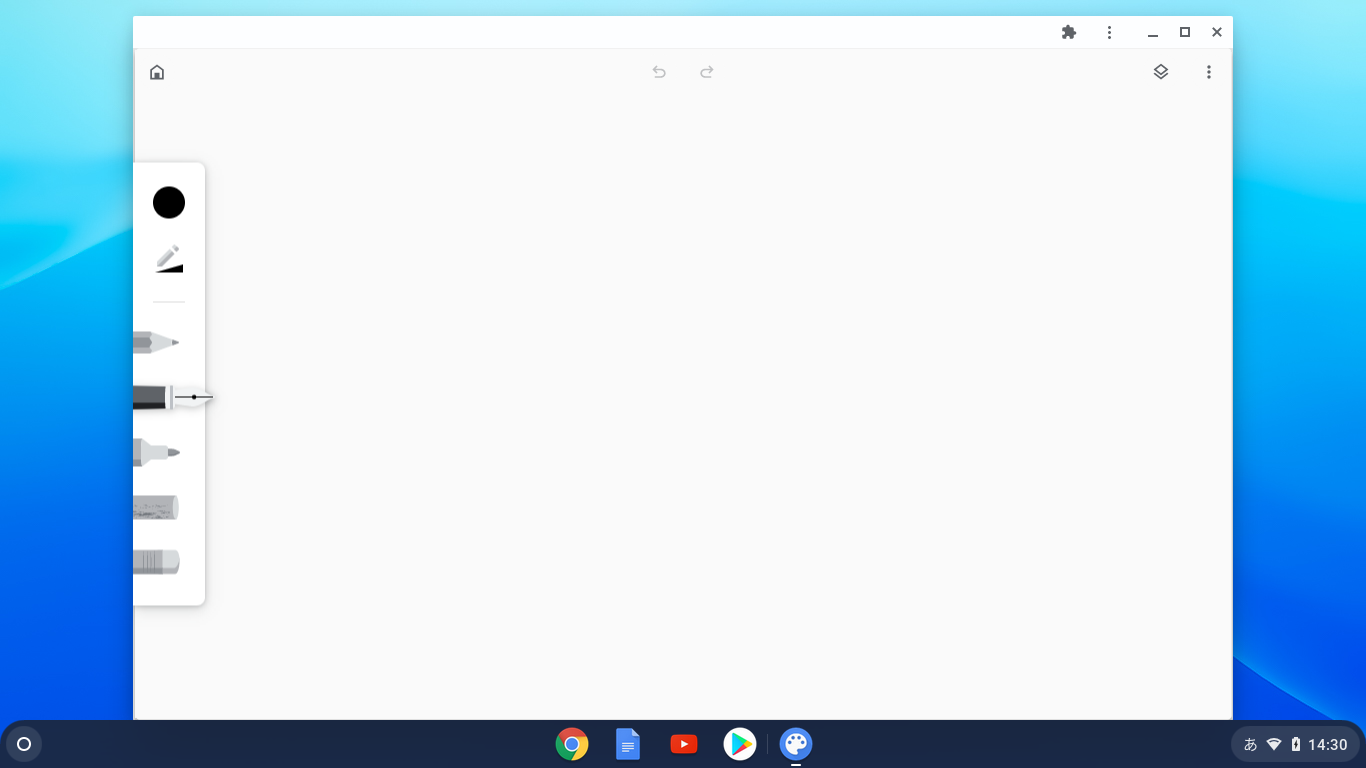 Chrome描画キャンバスでお絵かき
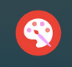 びょうが
ツール
色
ペンの太さ

かくための道具

けしゴム
どうぐ
① かくための道具をタップ
② 使う色をタップ
③ ペンの太さをタップ
④ キャンパスでかく
【Chrome描画キャンバス】でお絵かき
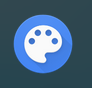 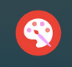 びょうが
れんしゅう
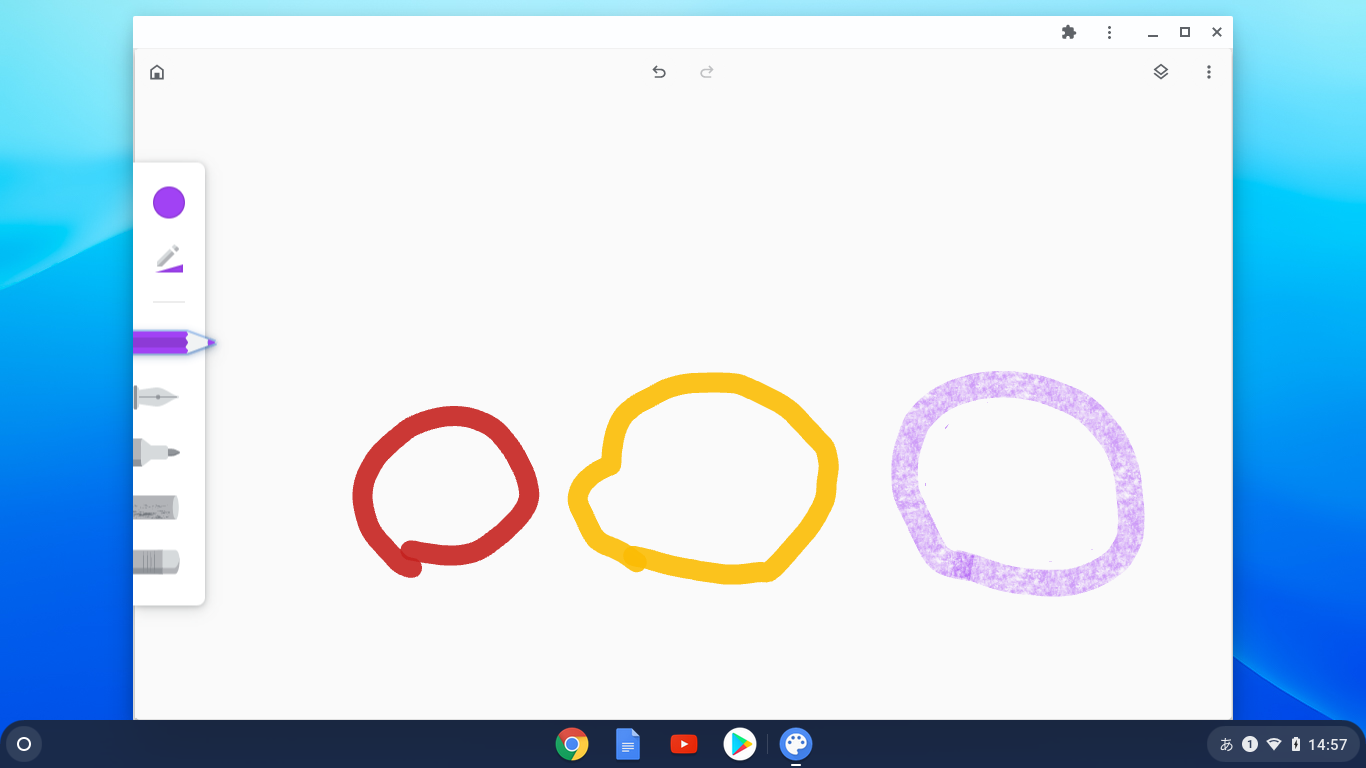 【練習】３つのまるをかきます
① タッチパッドでかいてみましょう
② 画面をタッチしてかいてみましょう
③ ペンを使ってかいてみましょう
がめん
つか
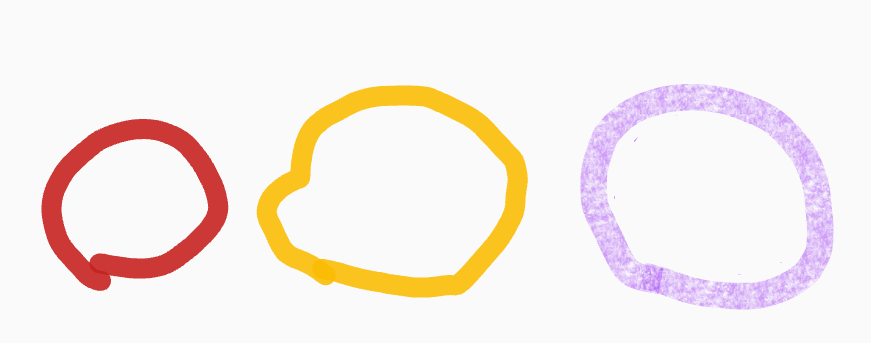 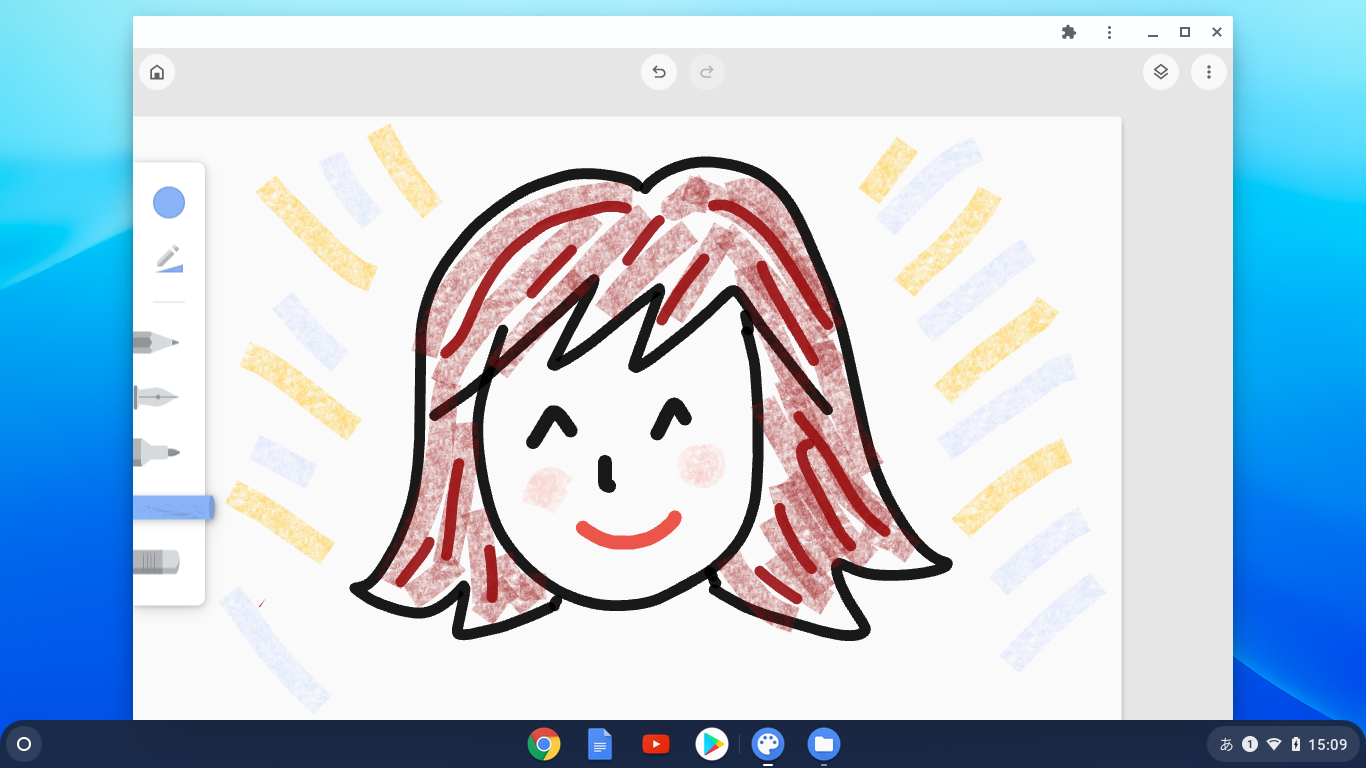 【Chrome描画キャンバス】でお絵かき
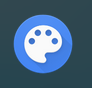 びょうが
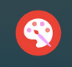 じゆう
自由に絵をかいてみましょう
【Chrome描画キャンバス】でお絵かき
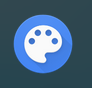 びょうが
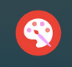 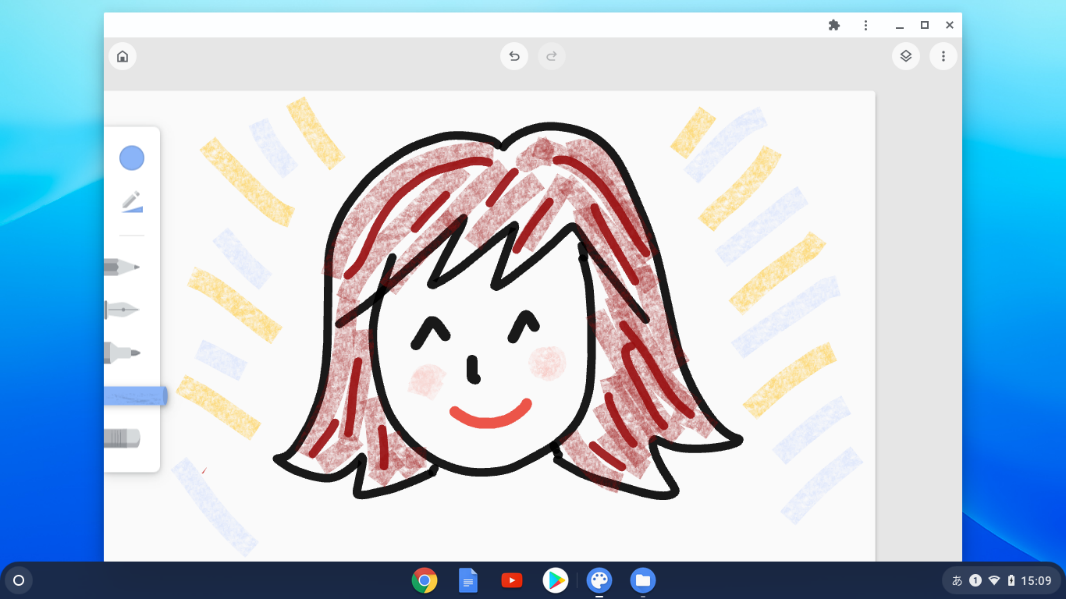 がめん
画面の右上にある×閉じるボタンを
タップして
おわりにしましょう
と
今は使わない･･･でもまたあとで使いたいときは
つか
お　　　　　　　　　　　　　　　し
使い終わったらふたを閉めておきましょう
電源は入っていますがお休み中(スリープ)です
でんげん
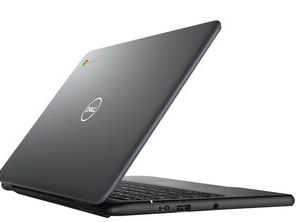 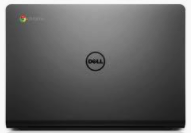 帰るときにはシャットダウンしましょう
シャットダウンするには
① 右下の時計をタップしましょう
② 電源マークをタップしましょう
しゅうりょう
③ 終了をタップしましょう
でんげん
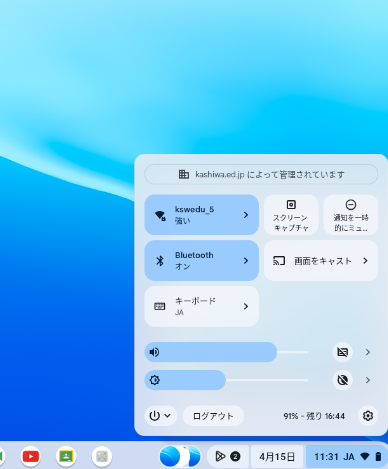 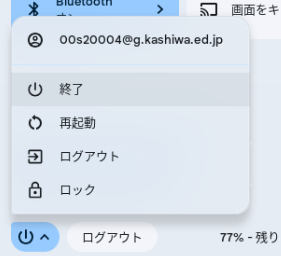 ③
②
①
Chromebookのかたづけかた
使い終わって、帰るときには充電ケーブルをさして保管庫の自分の場所にもどしましょう
つか　　　お　　　　　　　　　　　　　　　　　　　　　　　じゅうでん
ほかんこ　　　　　　　　　　　 ばしょ
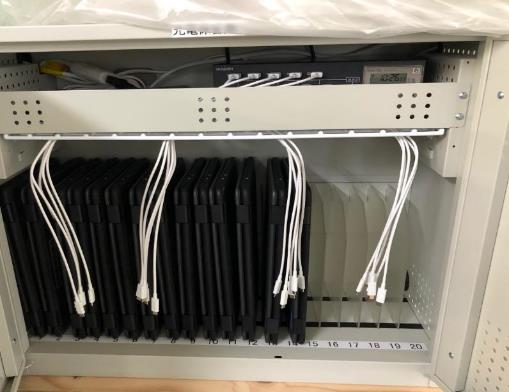 線は細いのでねもとをもってやさしく
さしましょう
充電ケーブル
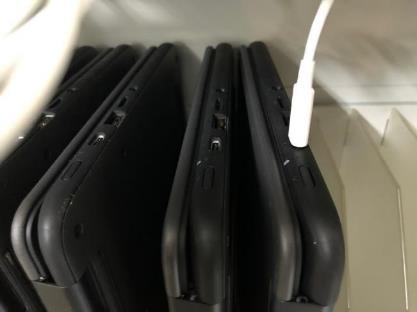